What is the Universe made of?
Rob Clemenson – Particle Physicist
Matter
Matter = Stuff which has weight


Almost everything you can touch, smell, and see is made of matter.


Can you think of anything you can feel or see that isn’t matter?
Energy
Energy = Something that makes matter move


Light and heat are types of energy. We can feel heat and see light.
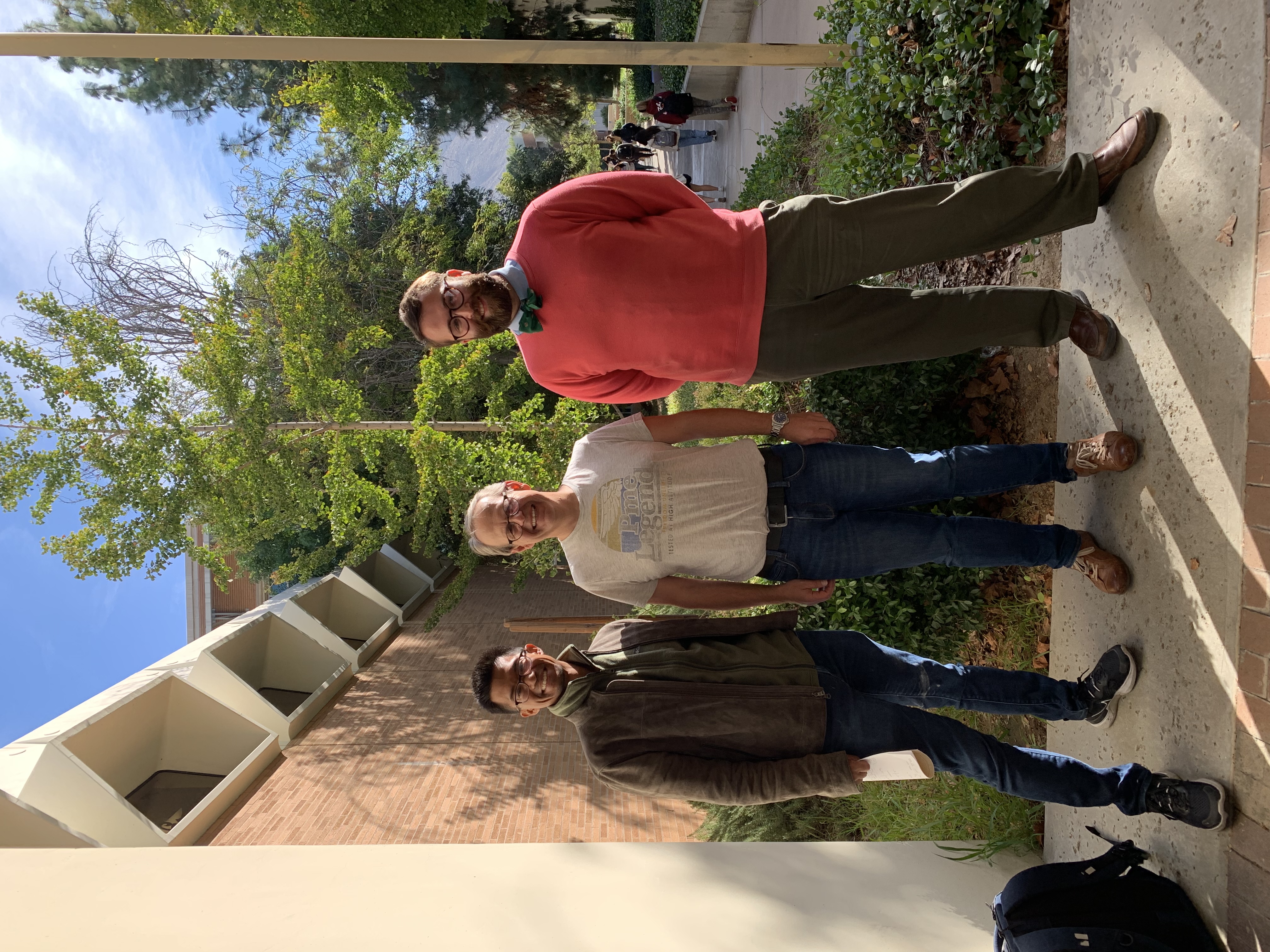 Looking Closer at Matter…
Take three Particle Physicists

Let’s zoom in a little!

People are made out of matter
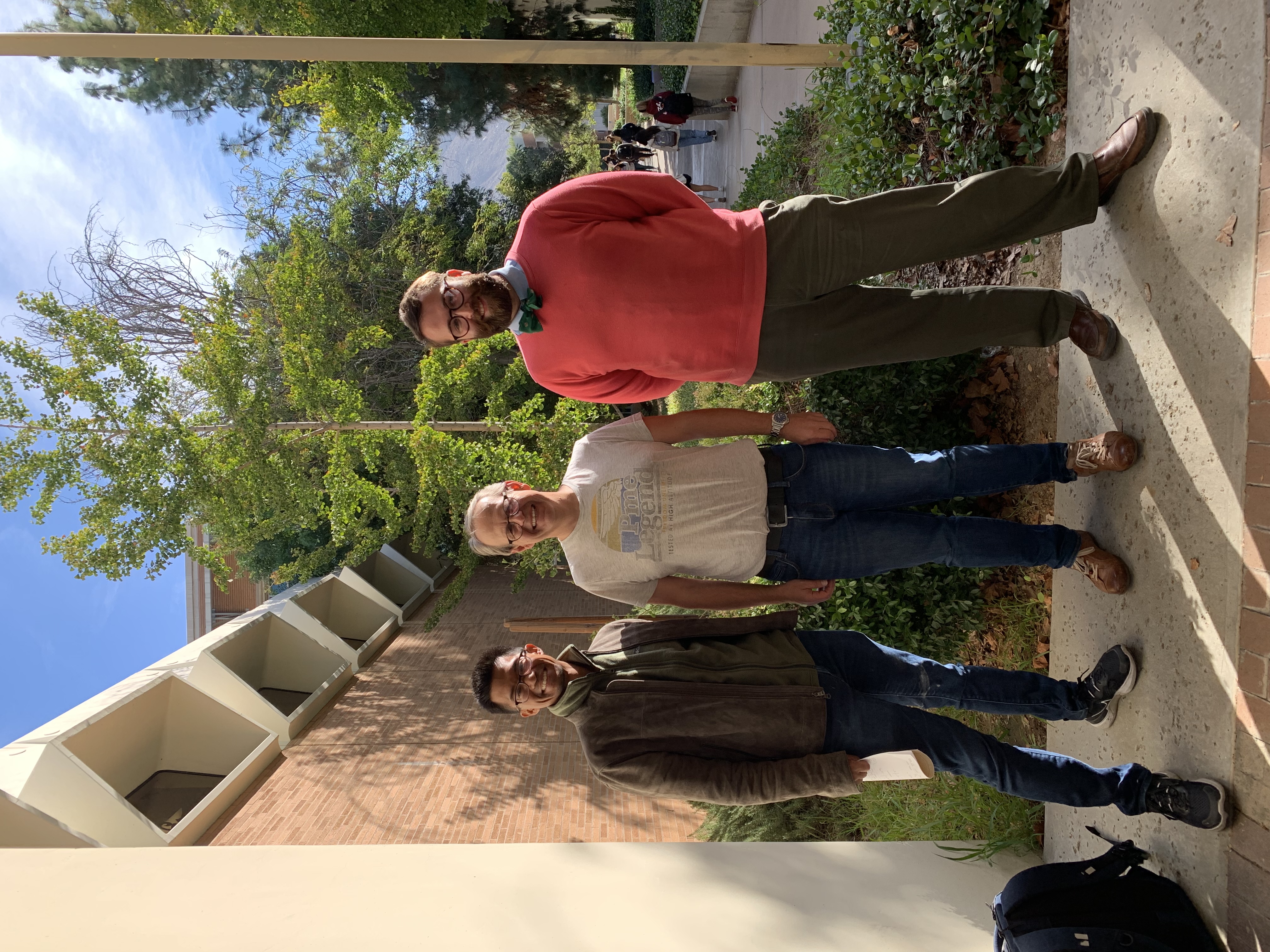 Looking Closer at Matter…
Take three Particle Physicists

Let’s zoom in a little!

What comes next?
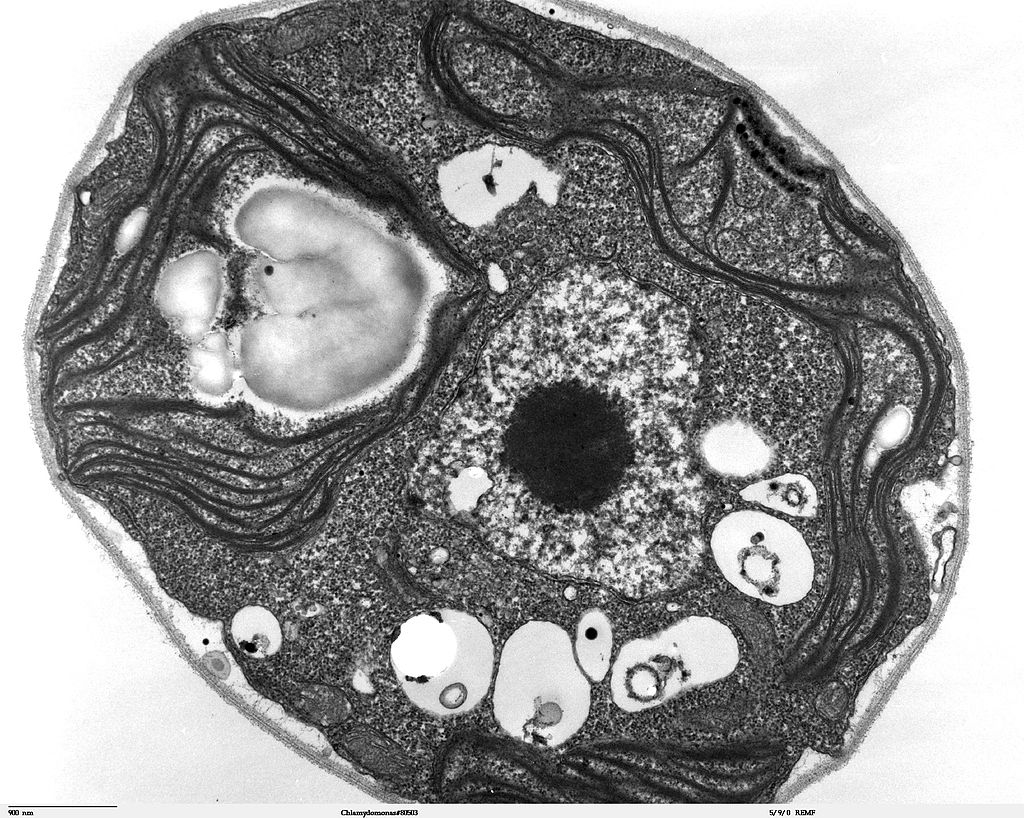 Looking Closer at Matter…
Human Cells

All life is made of up ‘cells'
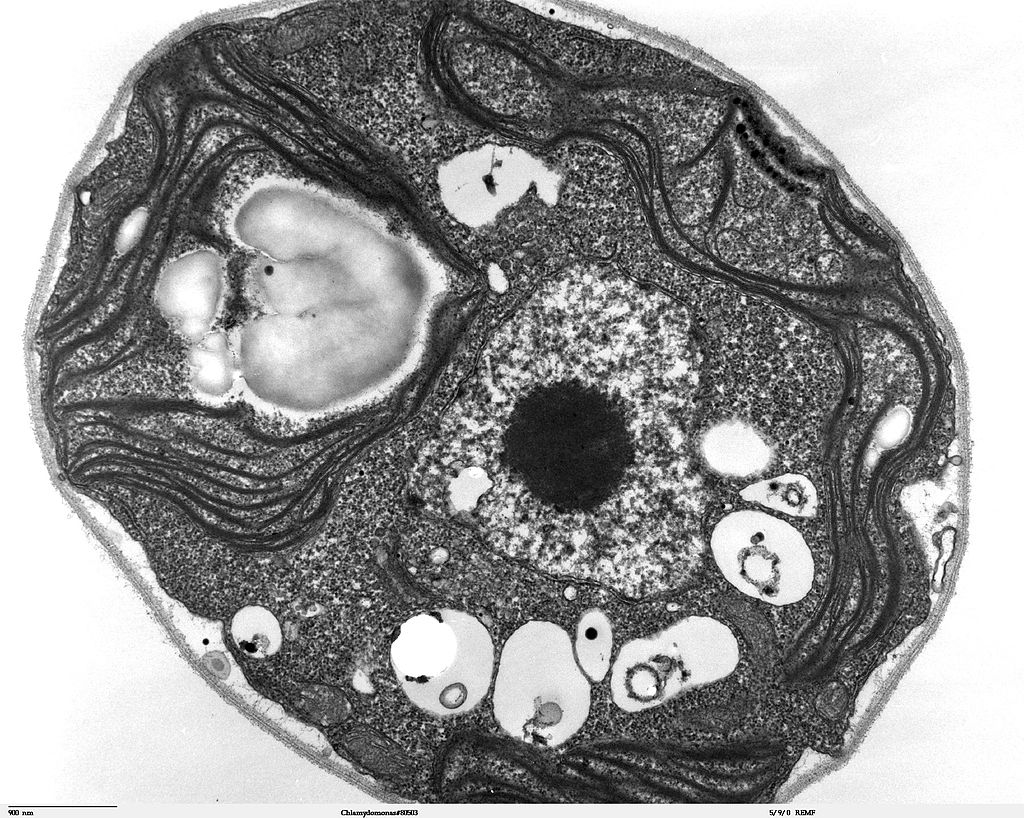 Looking Closer at Matter…
Human Cells

All life is made of up ‘cells’

Let’s zoom in even more!
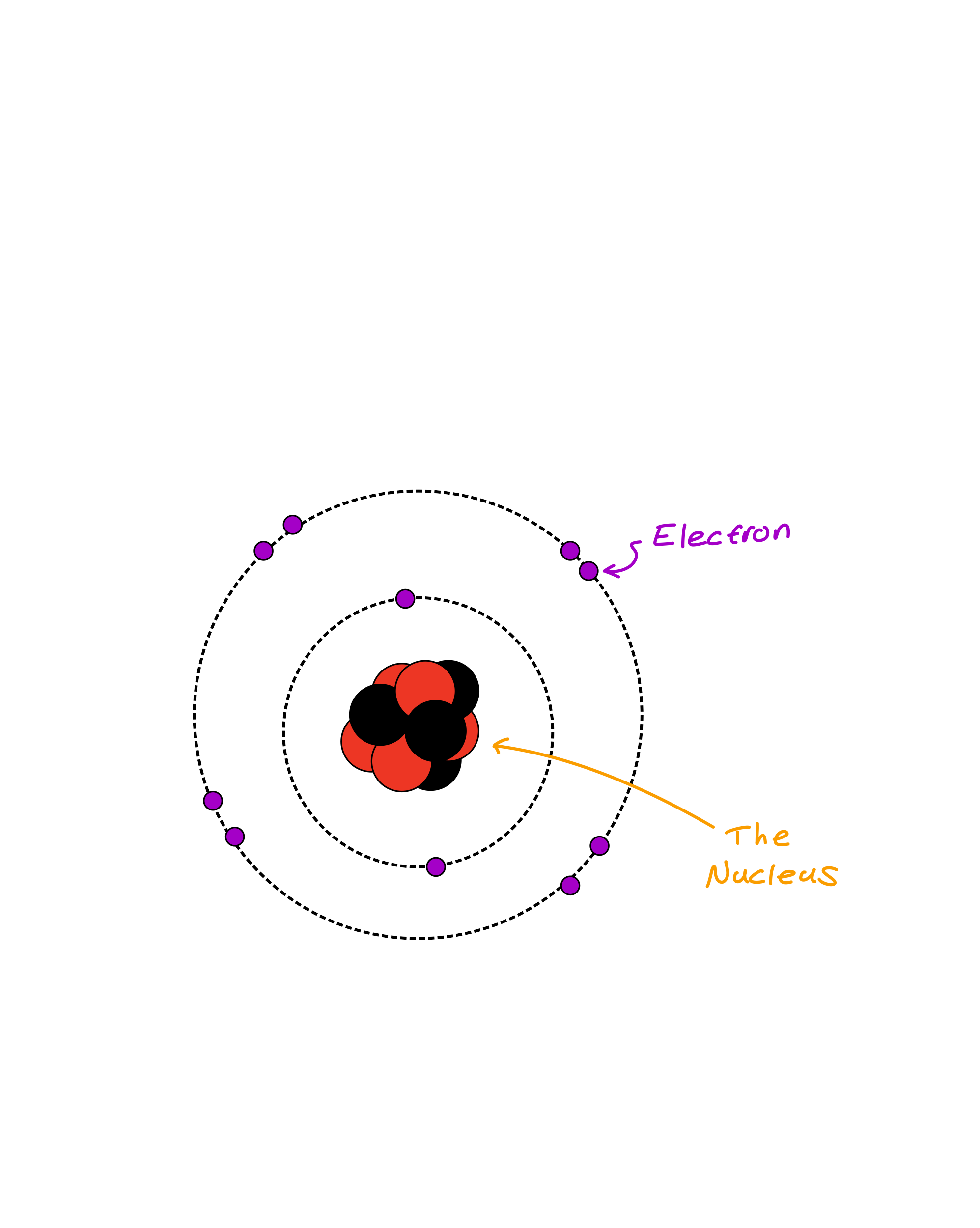 Looking Closer at Matter…
Atoms

All the ‘stuff’ we see on Earth is made out of atoms.
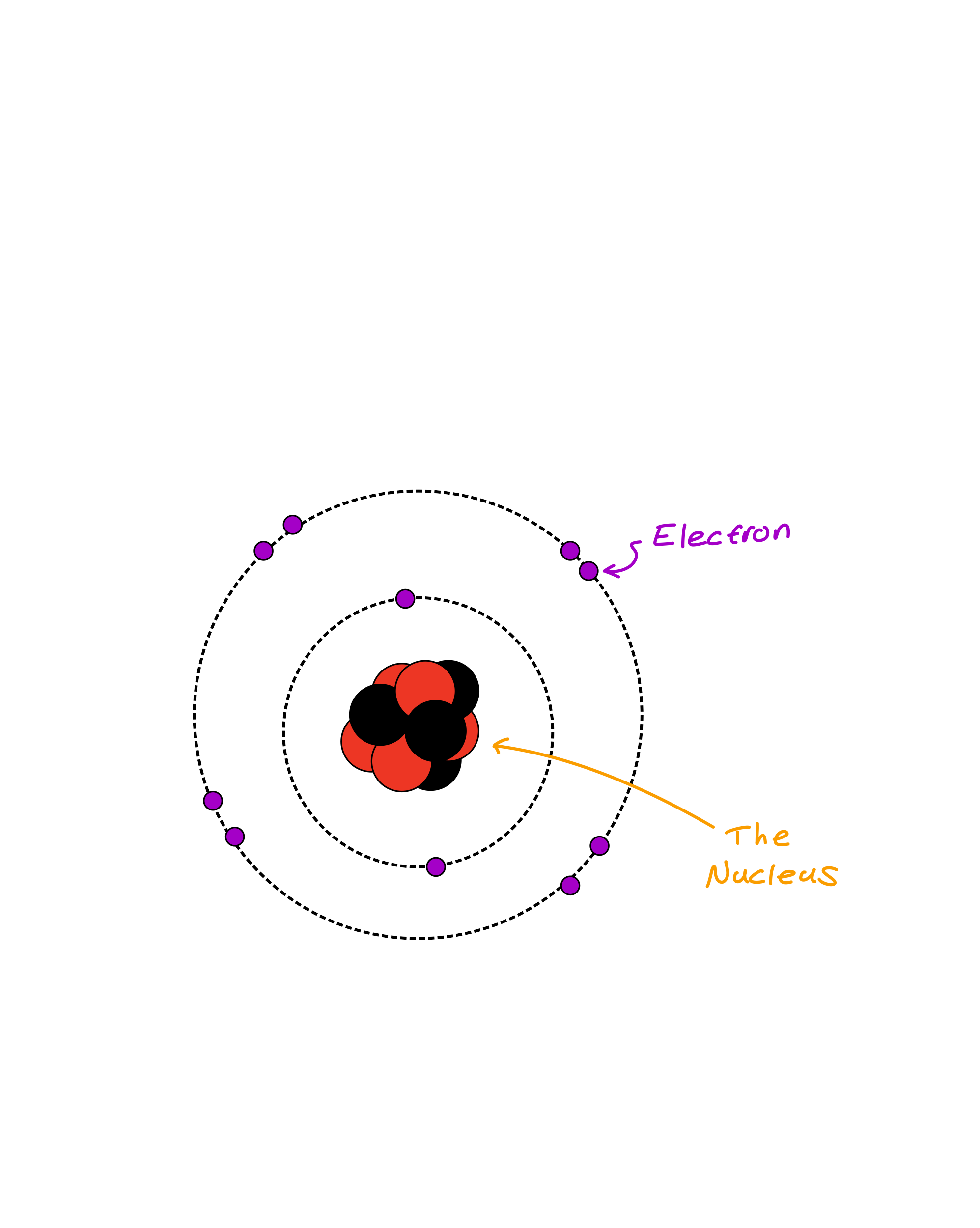 Looking Closer at Matter…
Atoms

All the ‘stuff’ we see on Earth is made out of atoms.
Let’s look even closer…
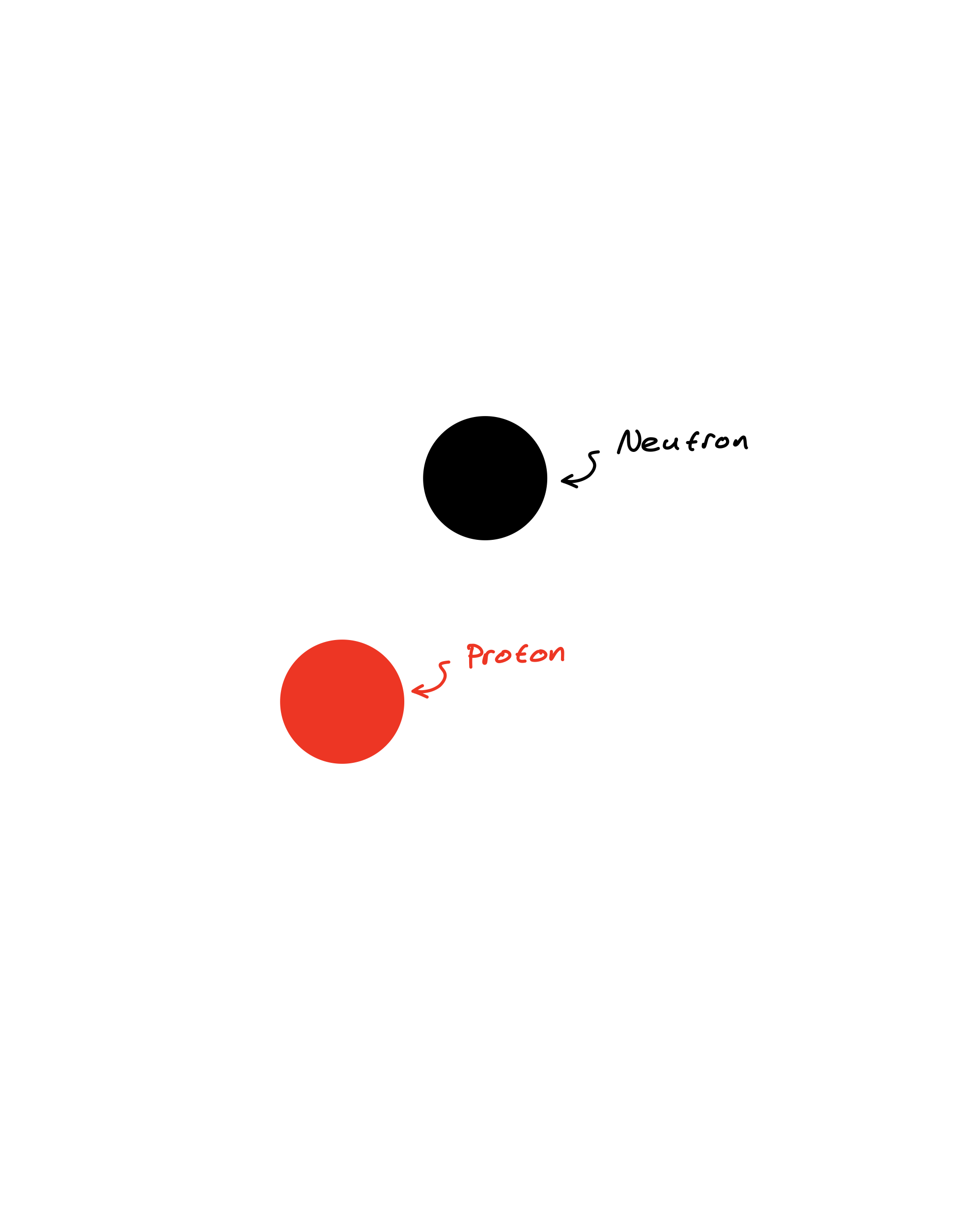 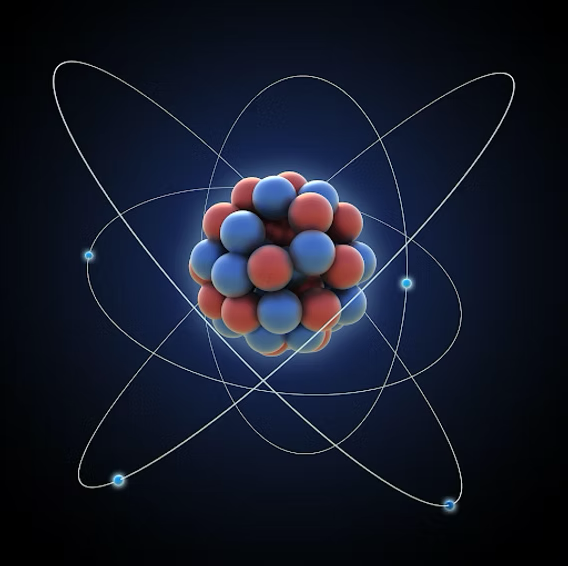 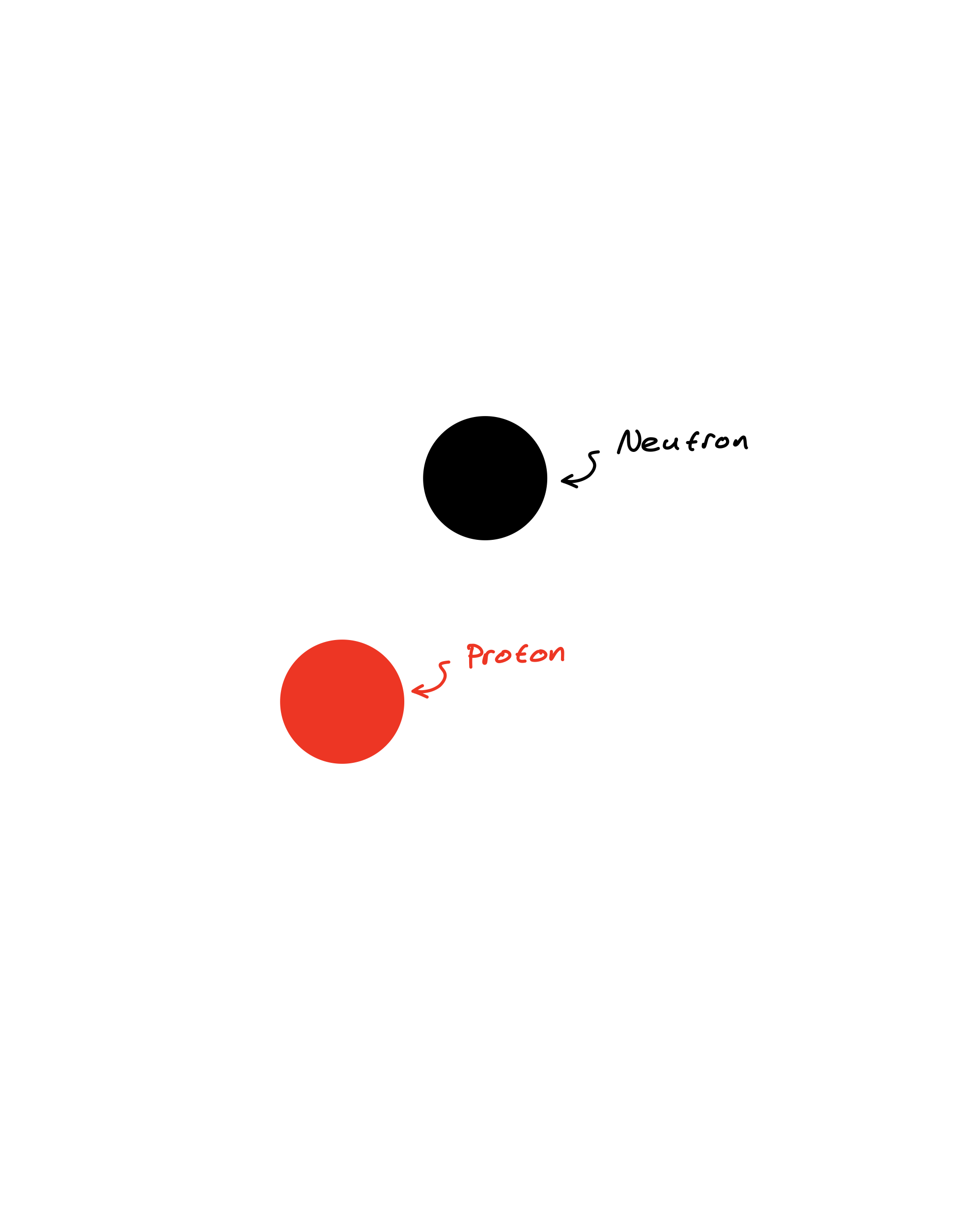 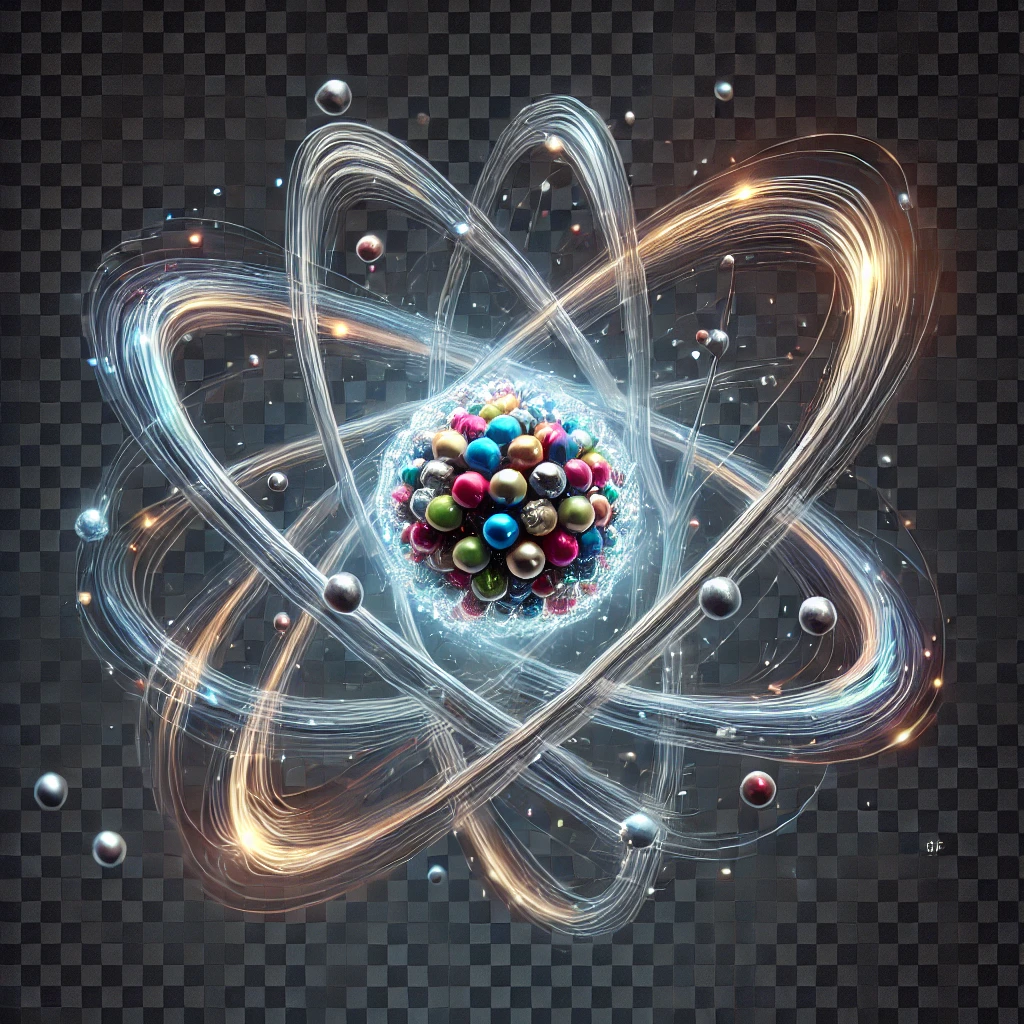 Looking Closer at Matter…
Protons & Neutrons

The center of an atom is made out of particles called ‘Protons’ and ‘Neutrons’.
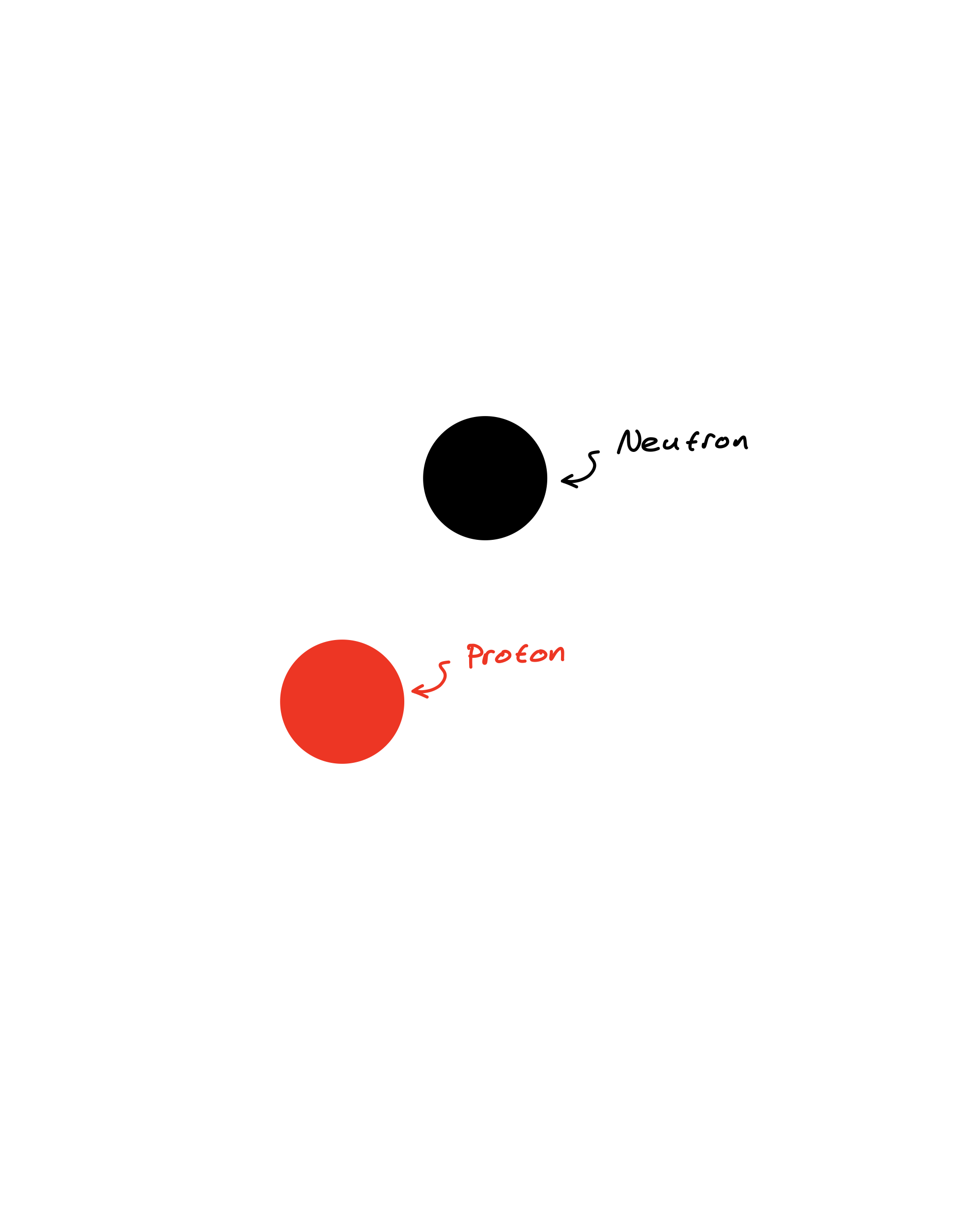 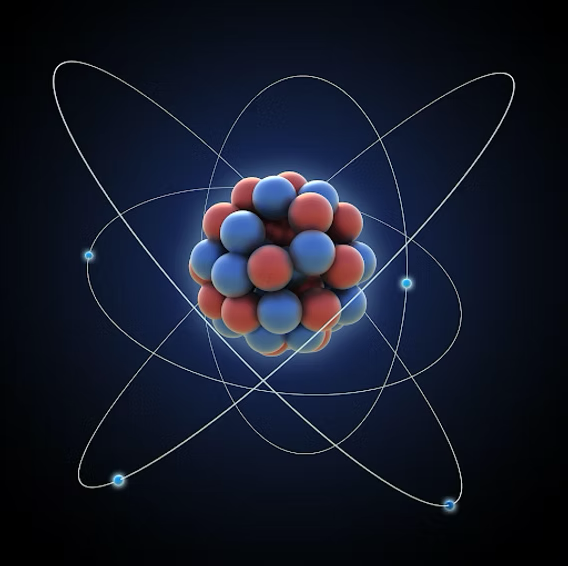 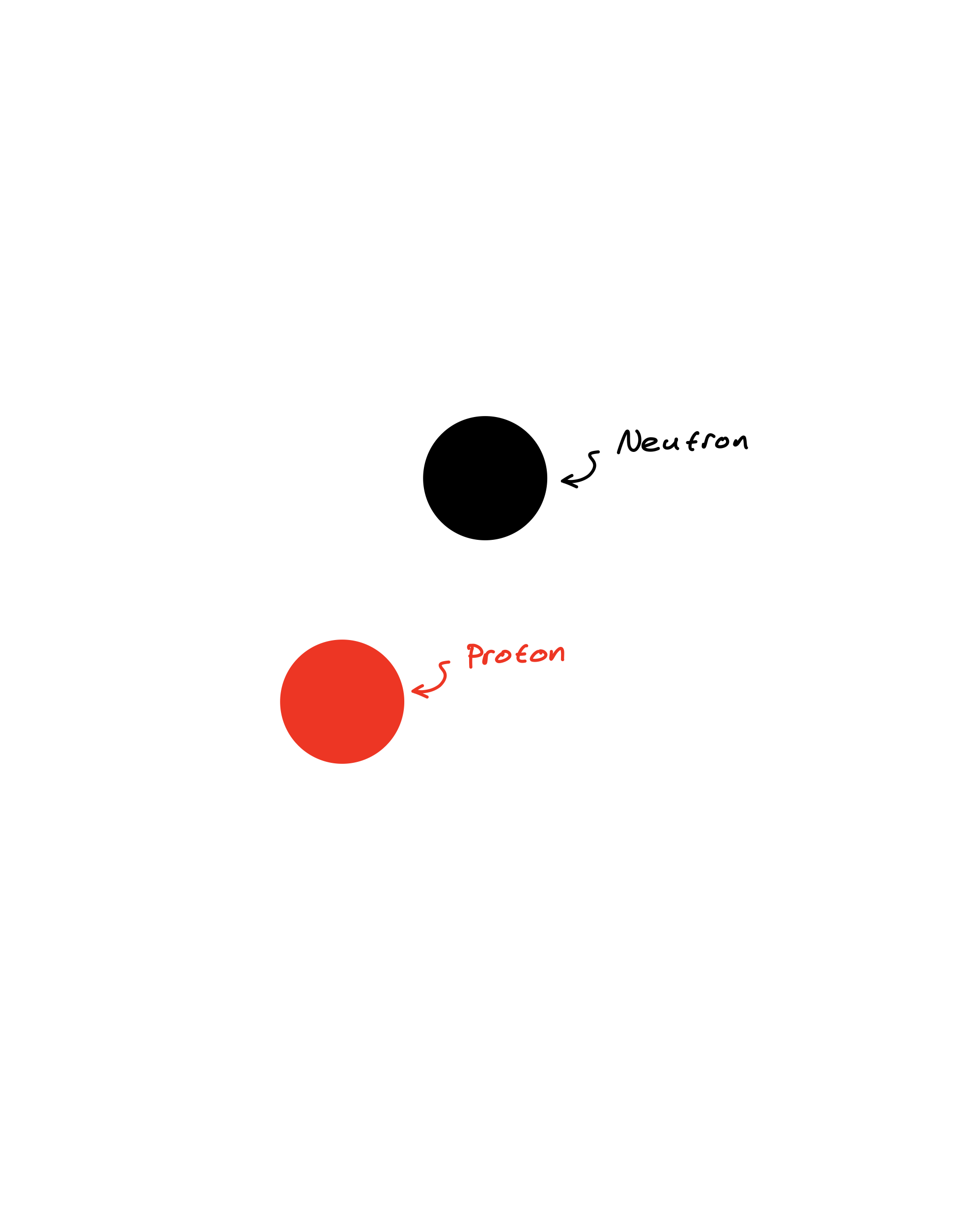 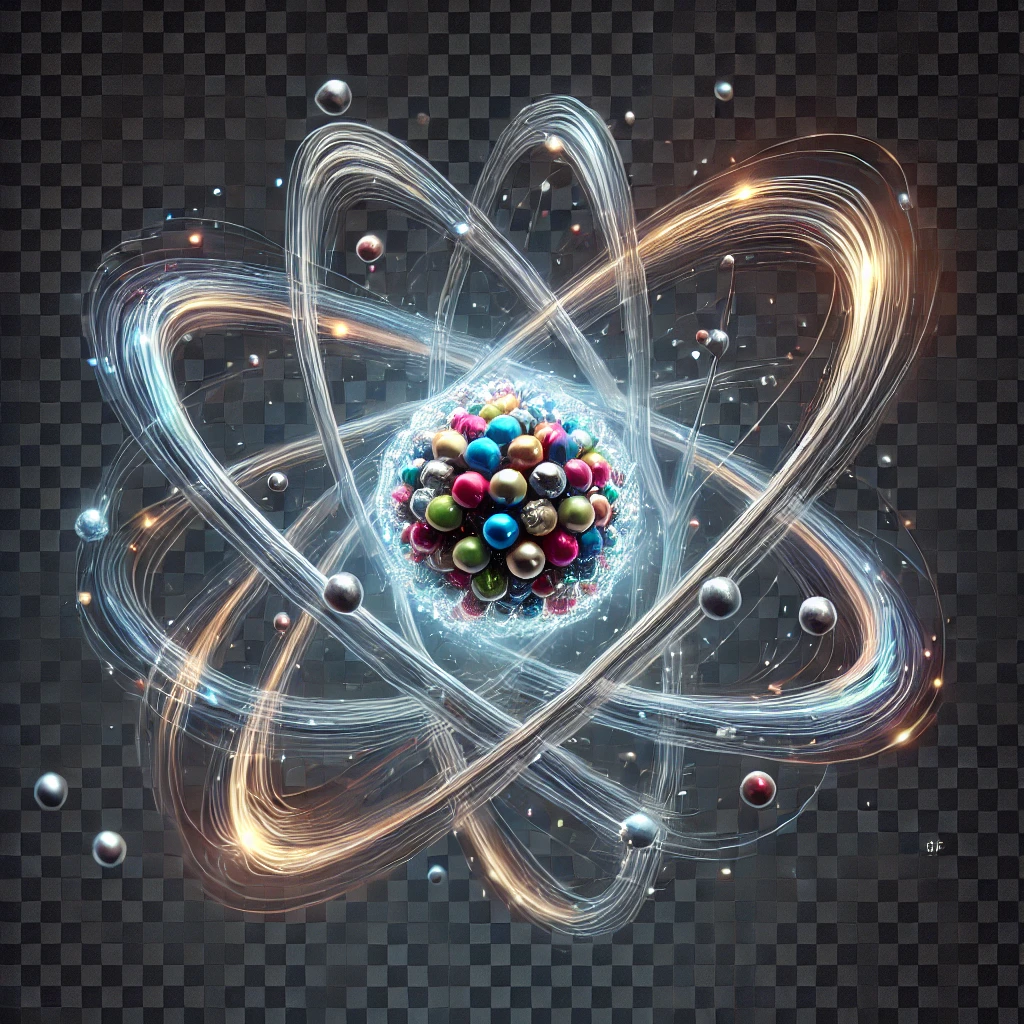 Looking Closer at Matter…
Protons & Neutrons

The center of an atom is made out of particles called ‘Protons’ and ‘Neutrons’.
Looking Closer at Matter…
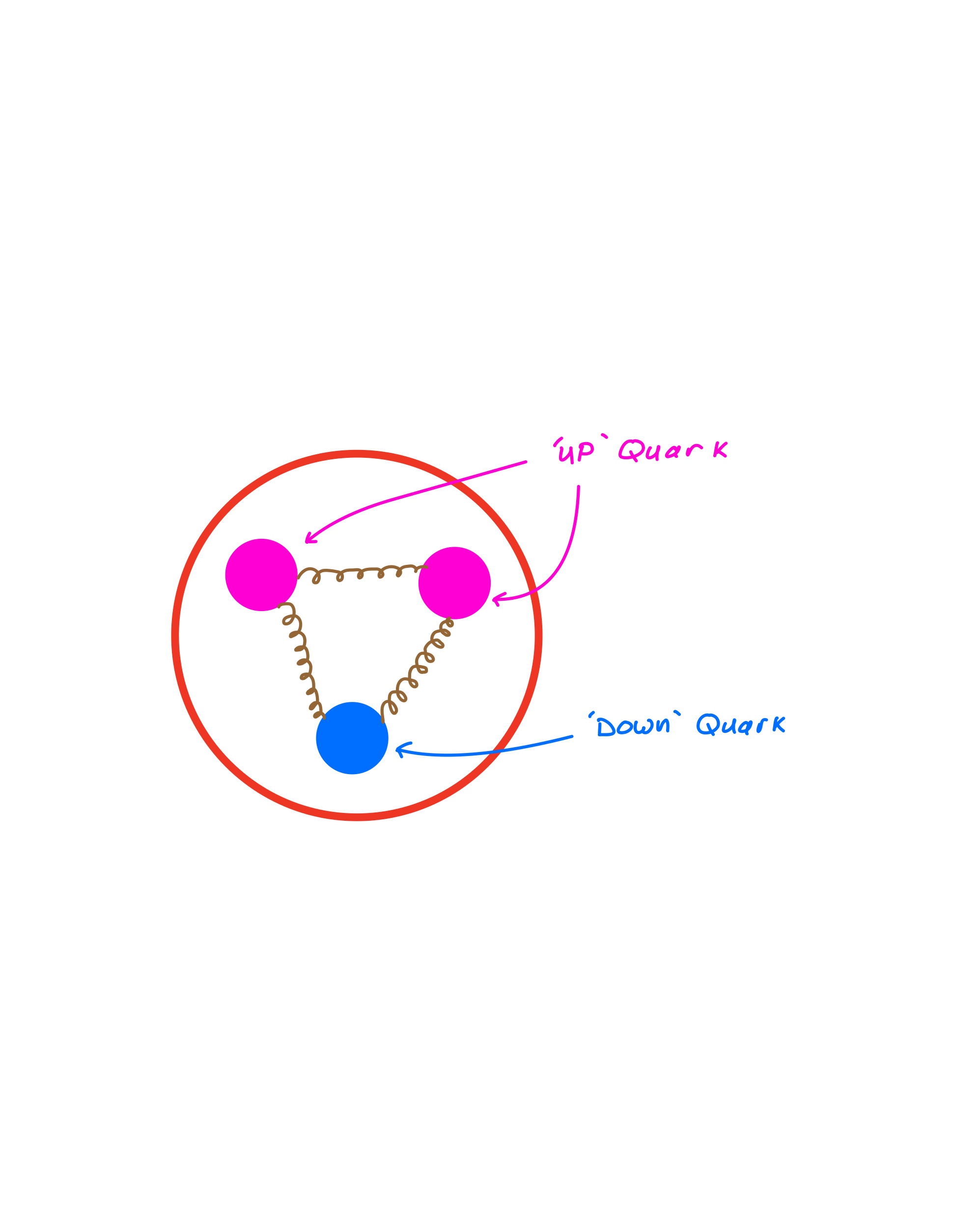 Quarks

Protons and Neutrons are made up of ‘quarks’.
Looking Closer at Matter…
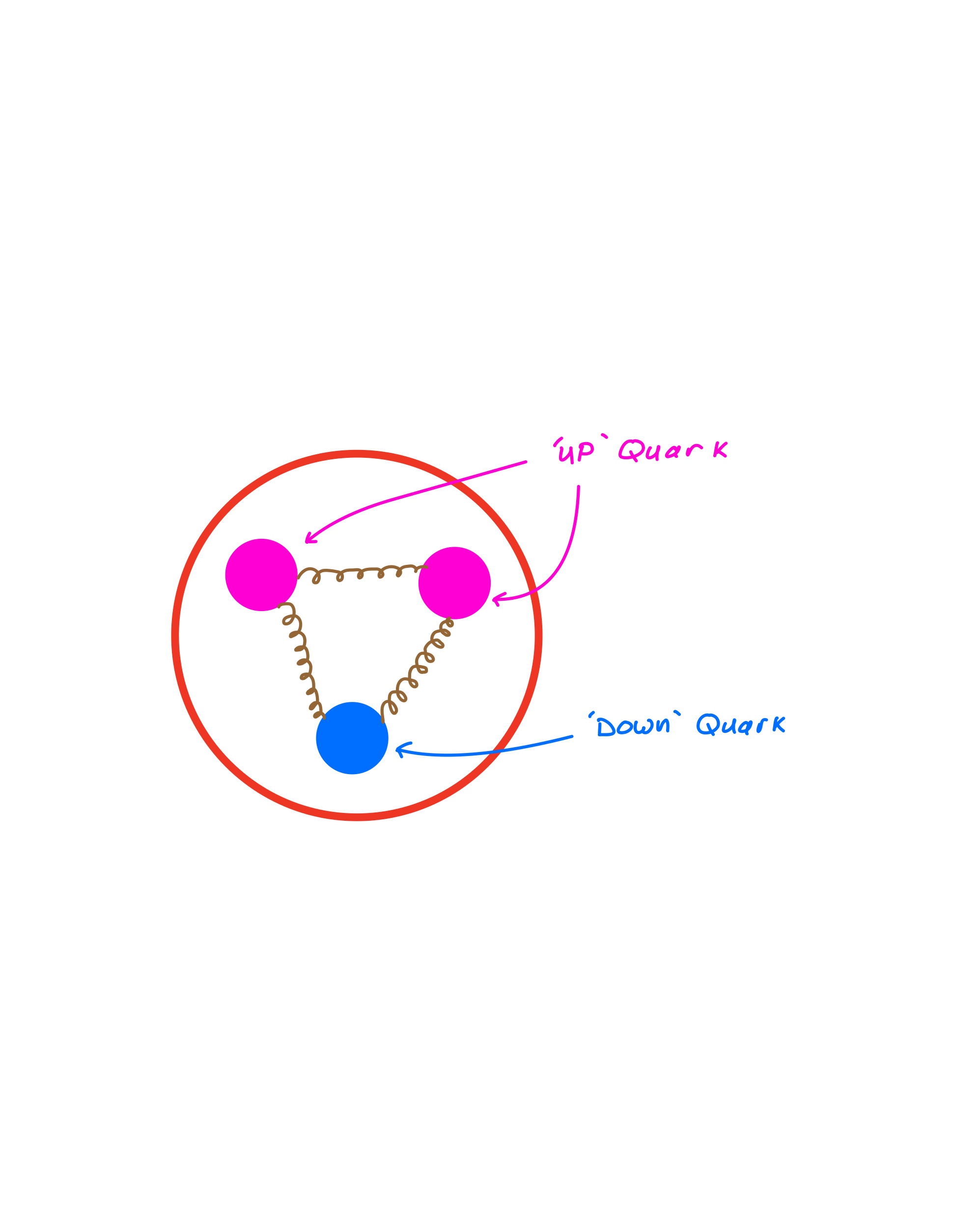 Quarks

Protons and Neutrons are made up of ‘quarks’.
But what are quarks made of?!
Looking Closer at Matter…
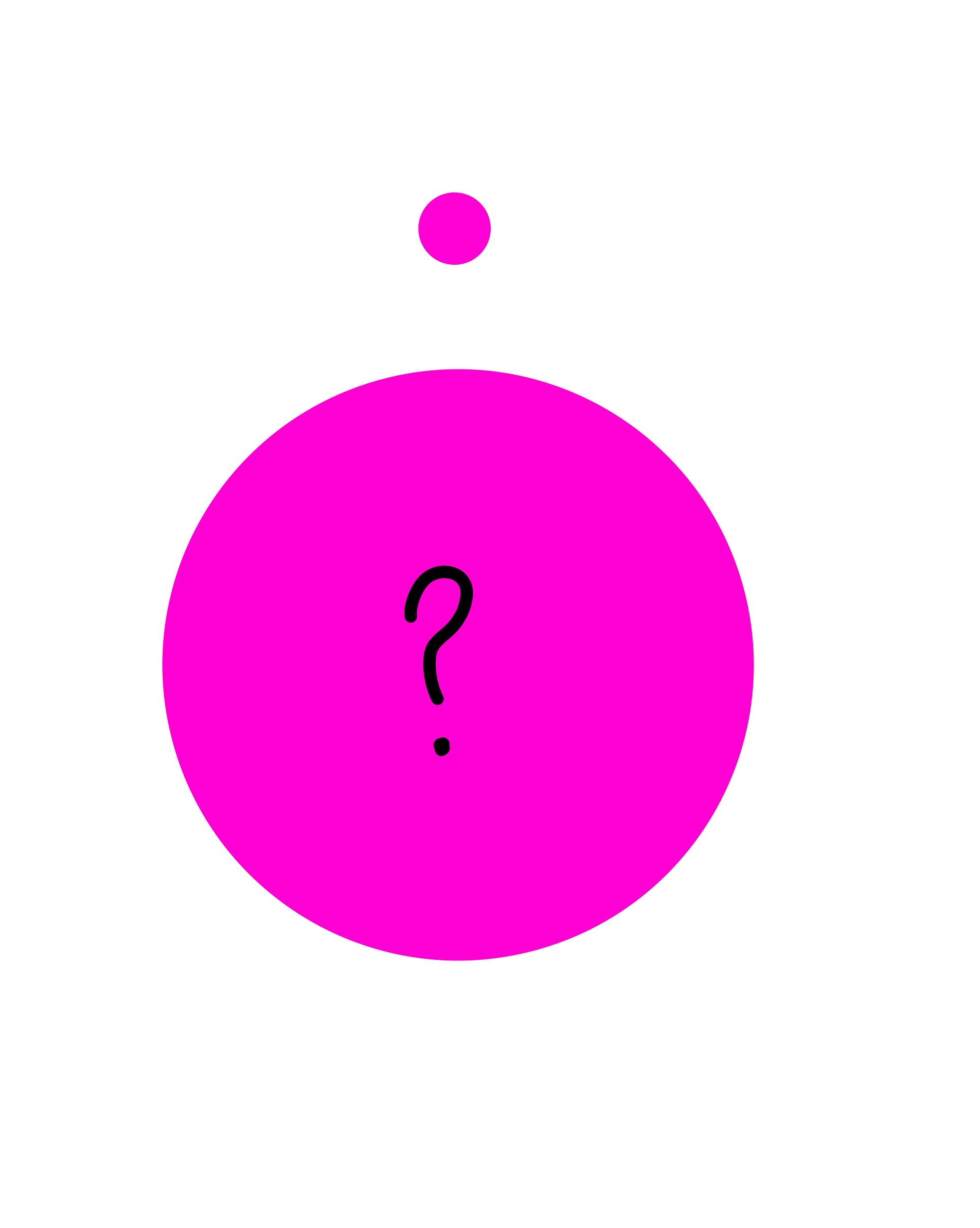 Beyond Quarks?

“But what are quarks made of?!”

We don’t know!

Quarks, ‘just are’!
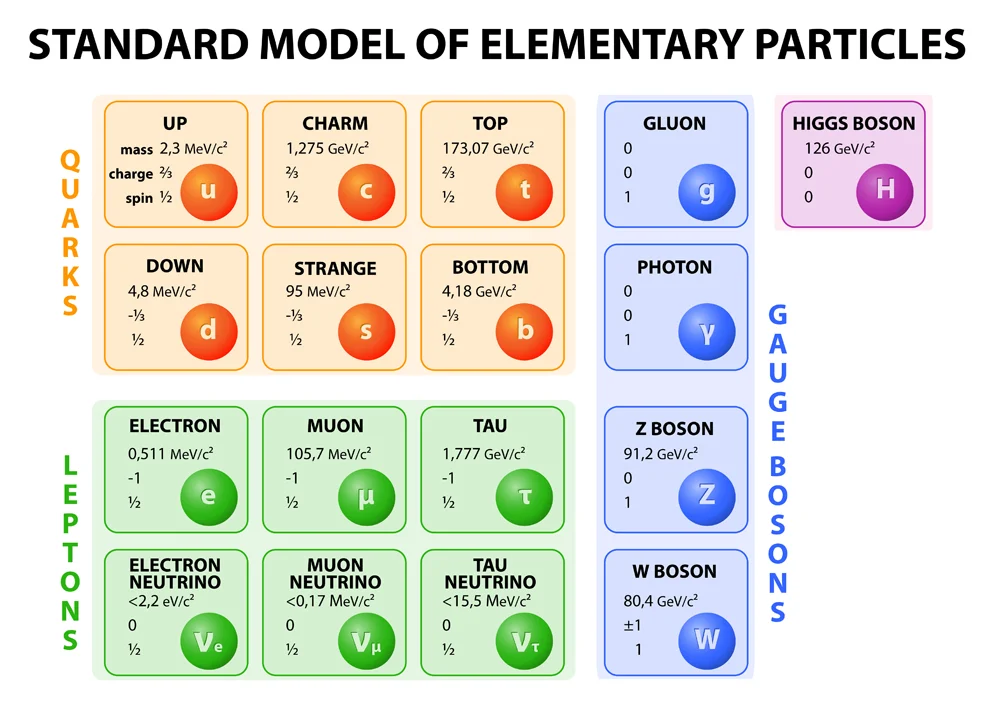 What other things ‘just are’?
‘The Standard Model of Elementary Particles’

If you were cooking up a Universe from scratch, this would be you list of ingredients.
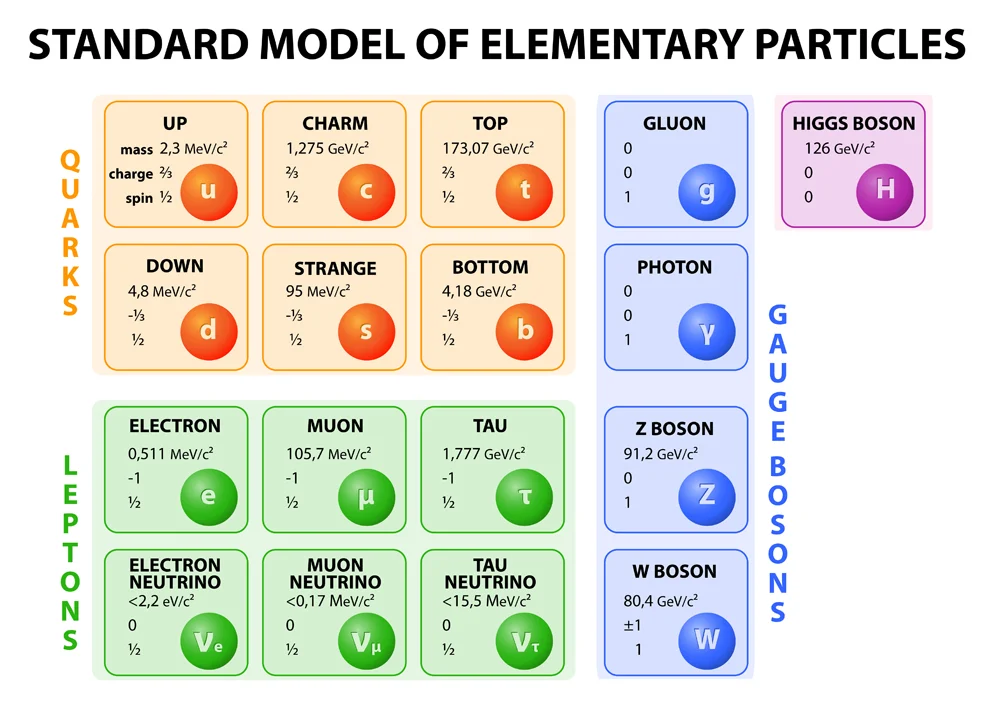 What other things ‘just are’?
‘The Standard Model of Elementary Particles’

If you were cooking up a Universe from scratch, this would be you list of ingredients.
Is that everything??
Can you name a kind of matter not shown here?
Anti-matter
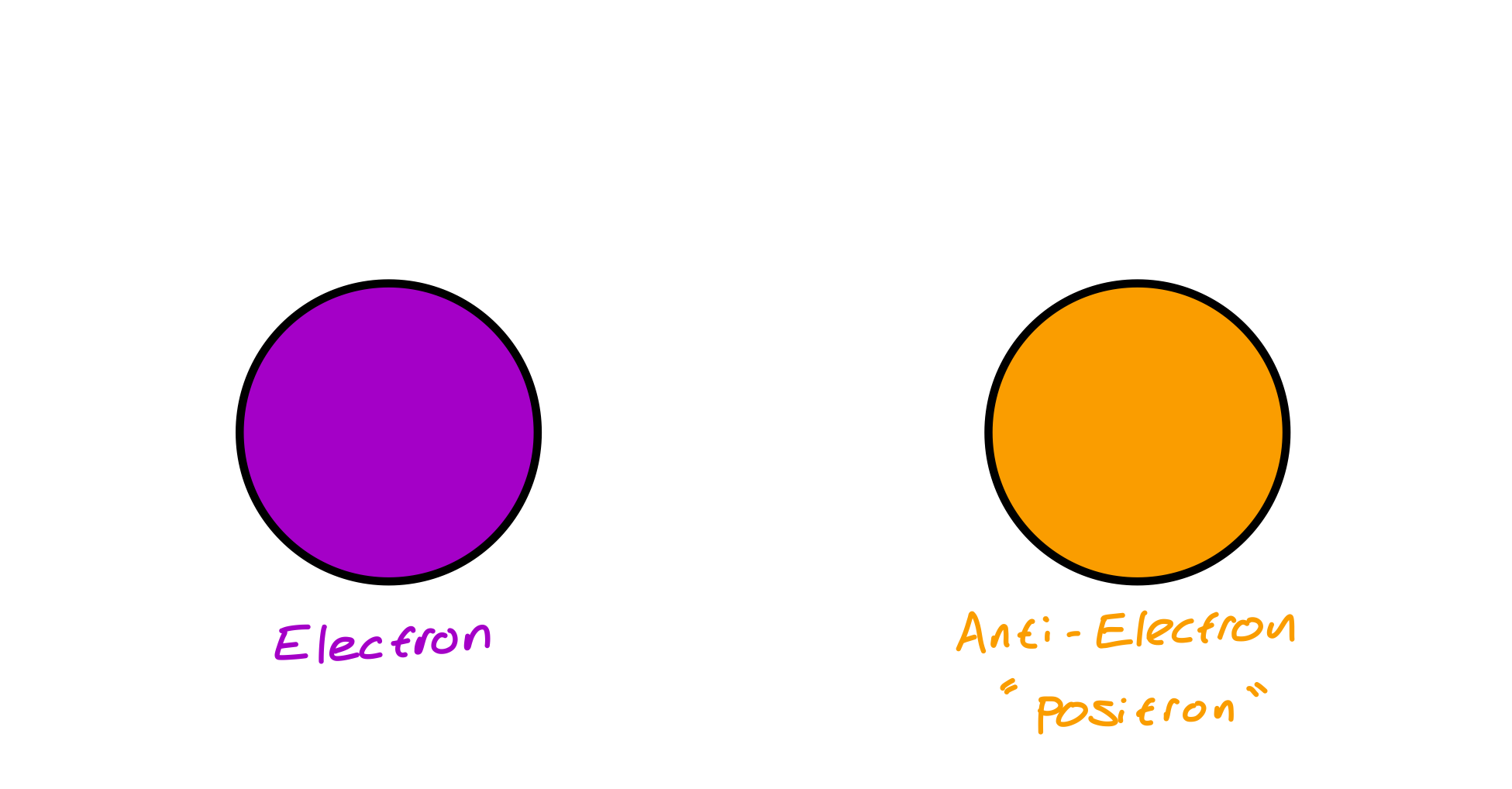 Anti-matter weighs the same as normal matter, but some properties are reversed.
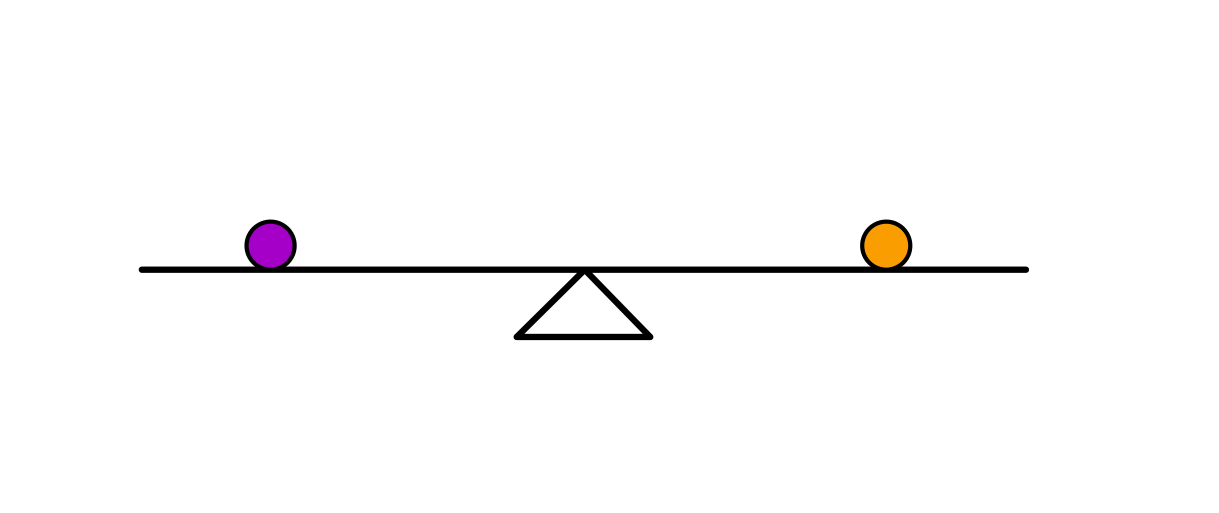 Anti-matter
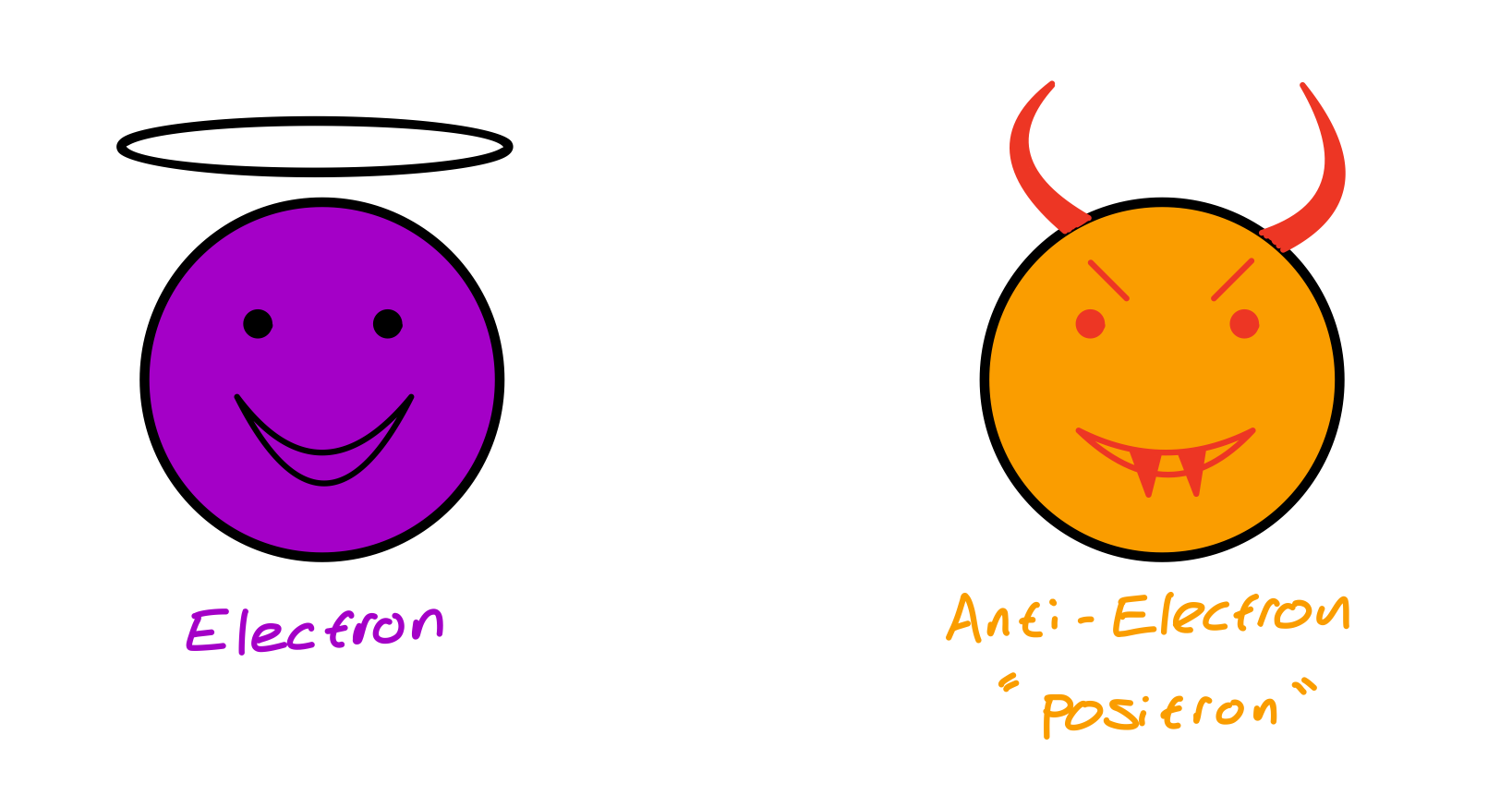 Anti-matter is a bit like matters evil twin!
Anti-matter
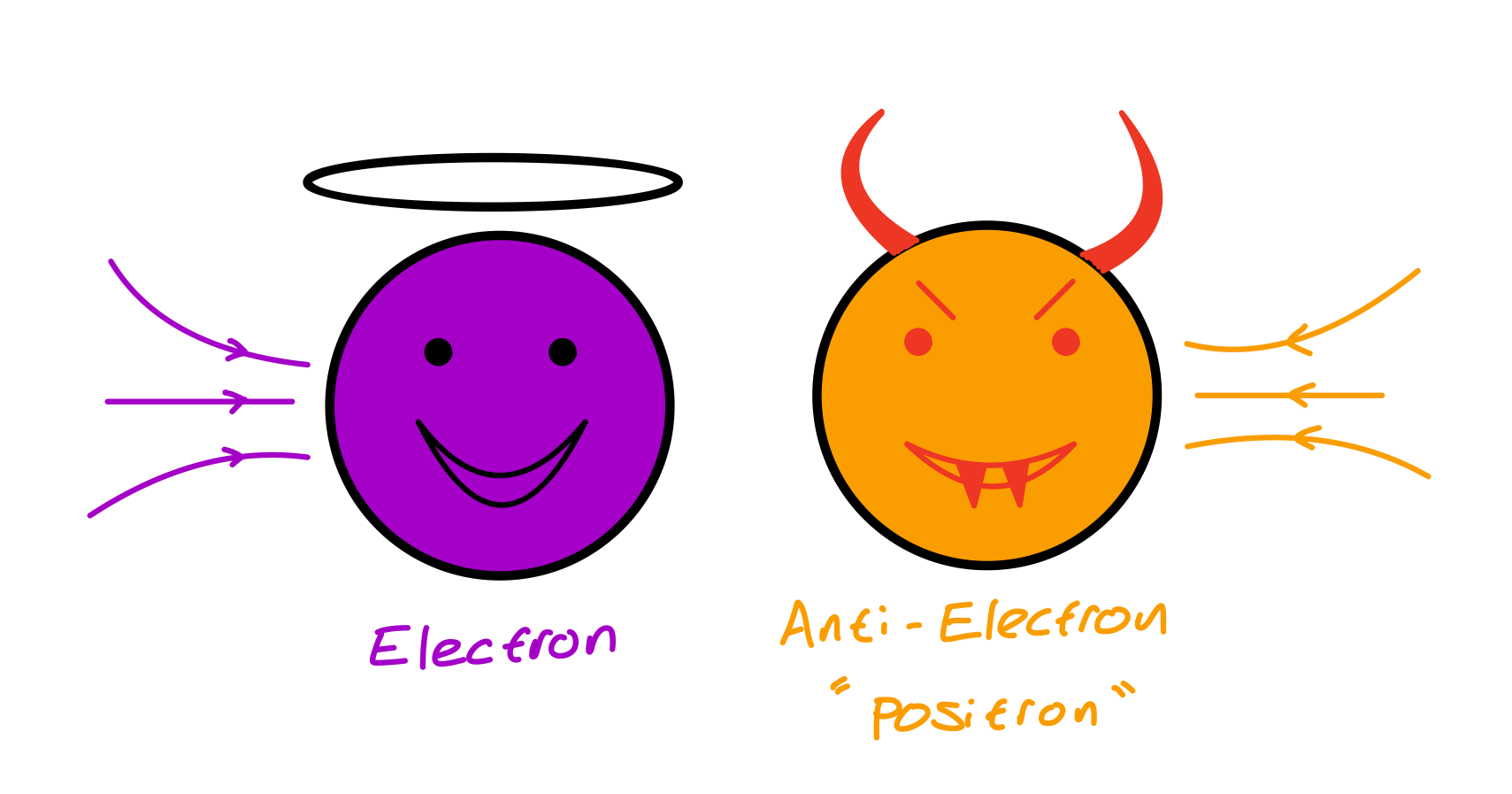 What happens when matter and anti-matter meet?
Anti-matter
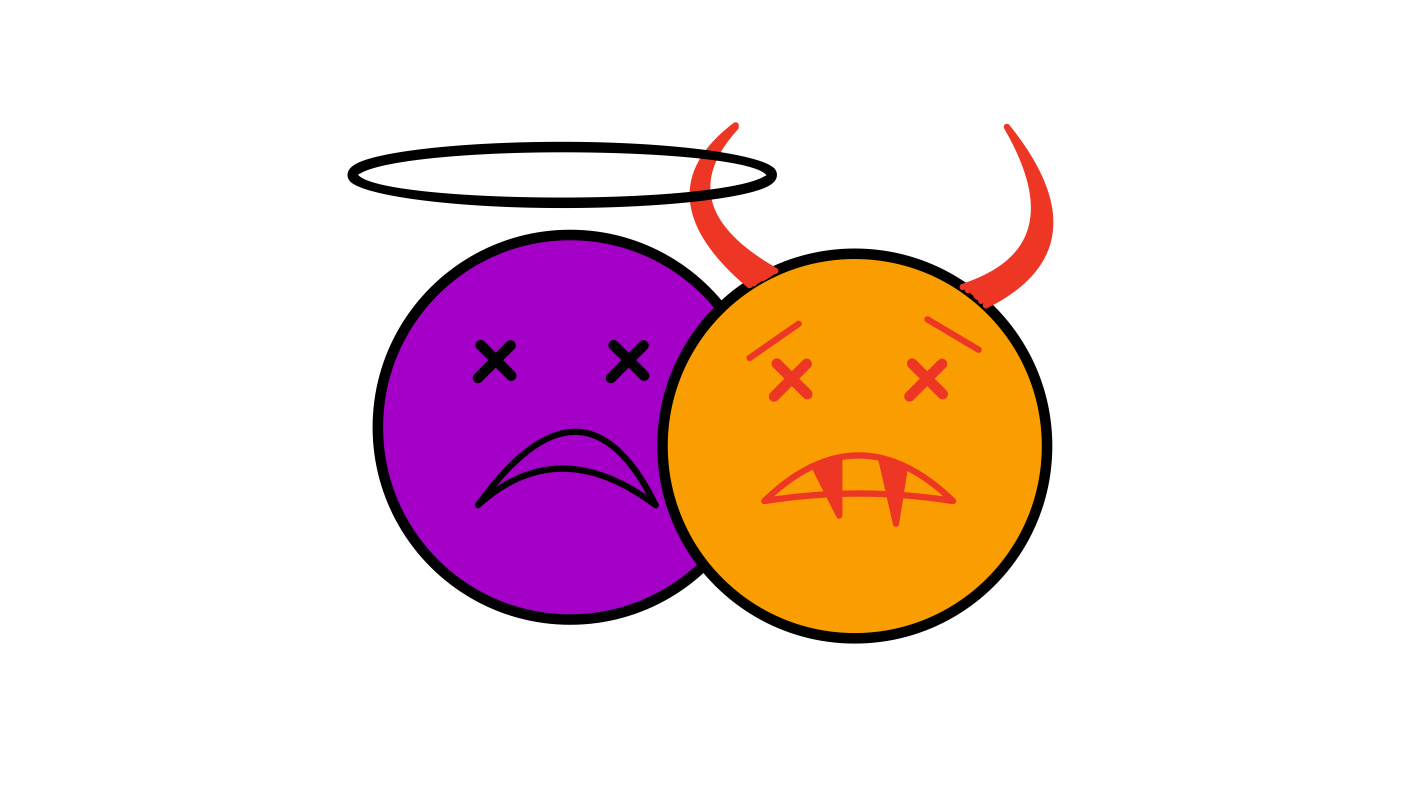 When matter and anti-matter touch, they ANNIHILATE.
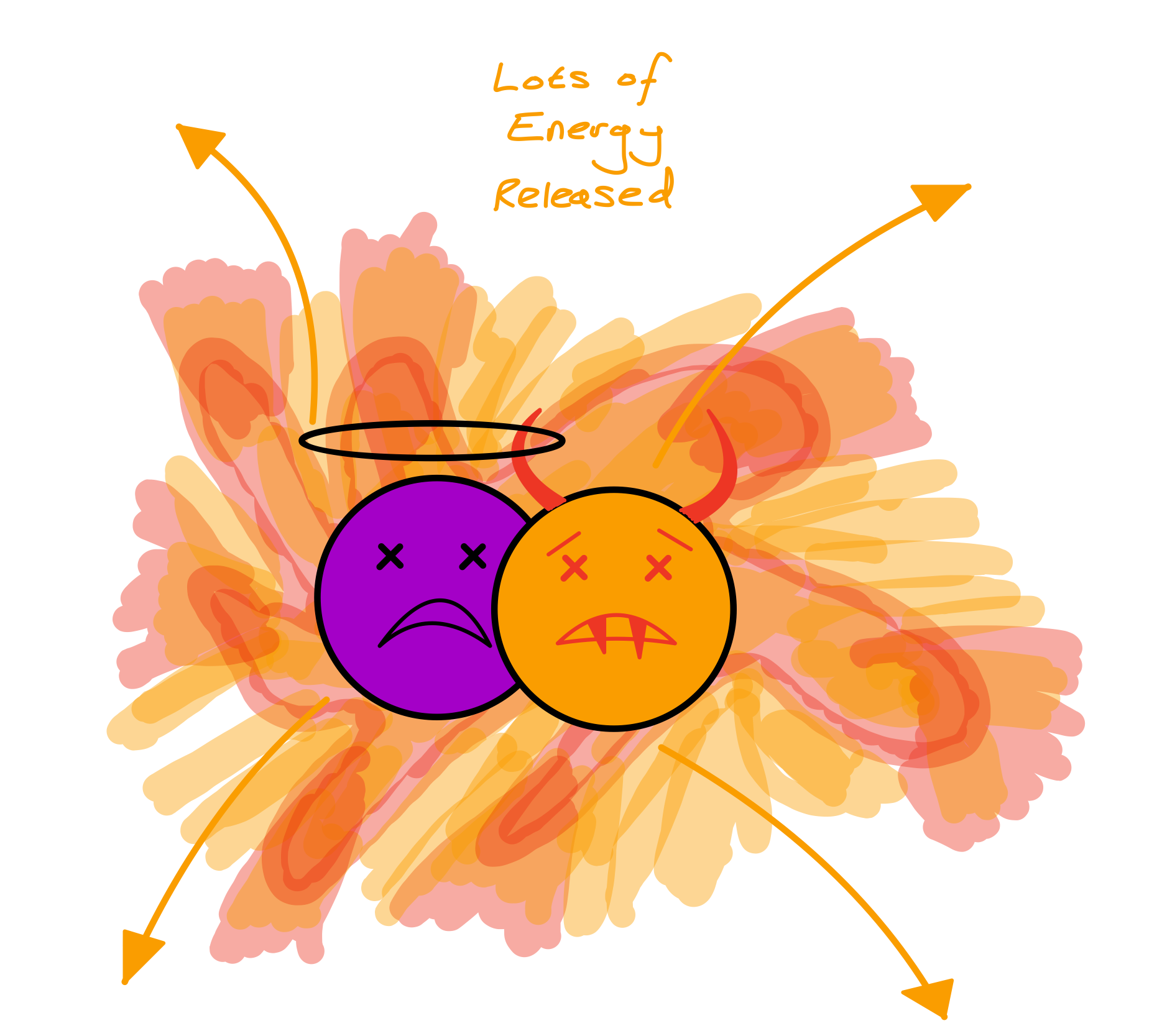 Anti-matter
Annihilation destroys the particles, and causes HUGE amounts of energy to be released.
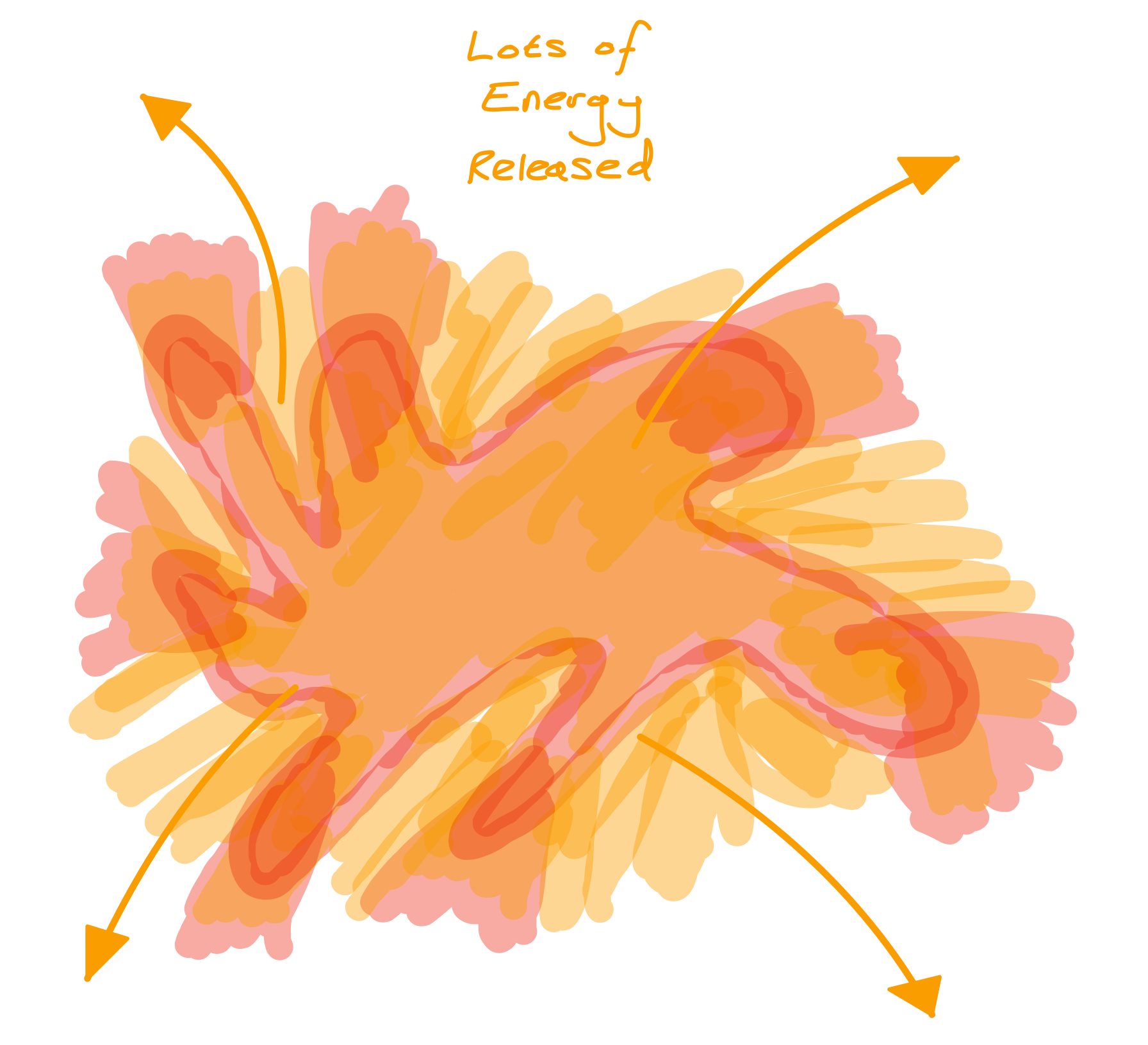 Anti-matter
Annihilation destroys the particles, and causes HUGE amounts of energy to be released.
Anti-matter
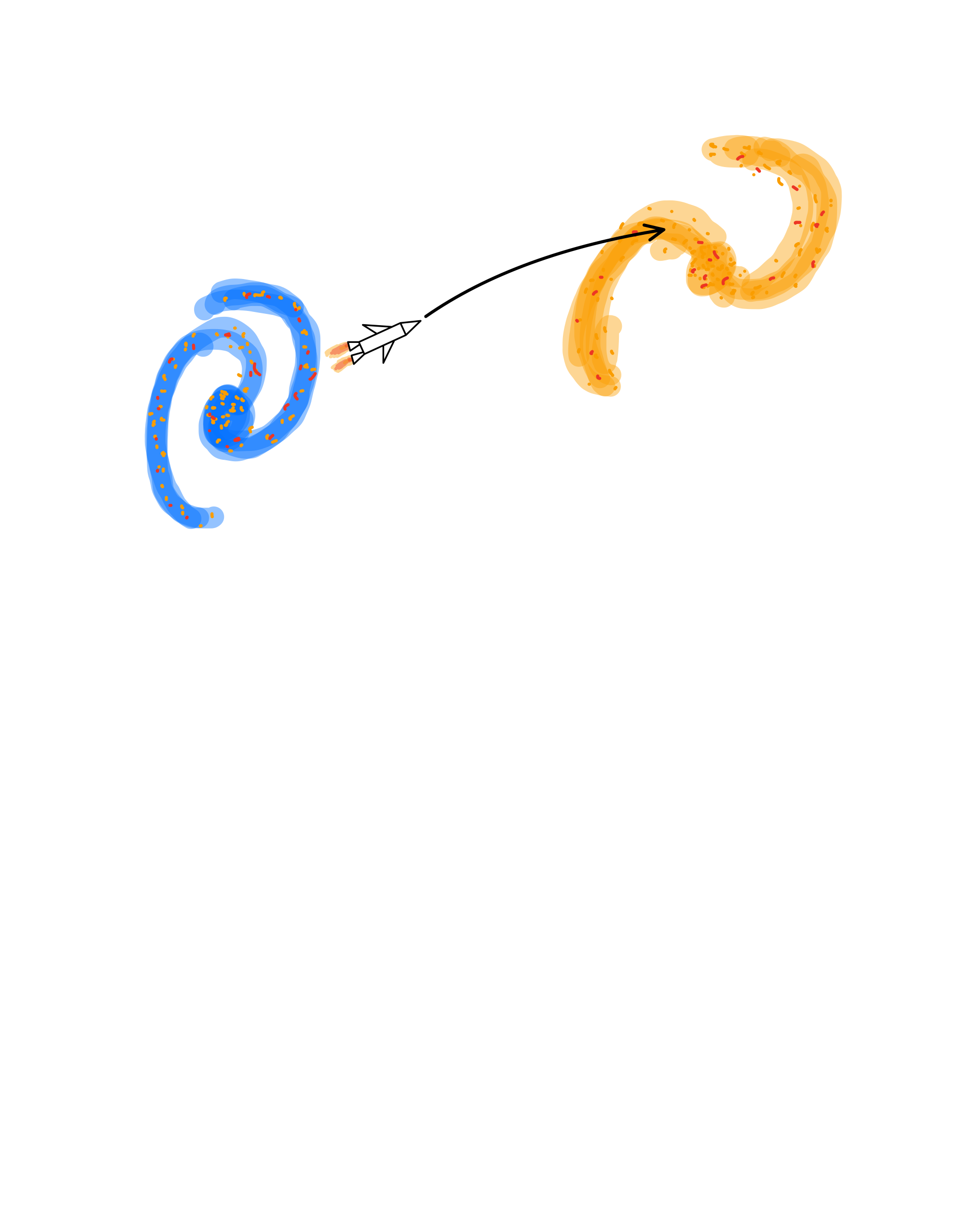 If humans every develop the technology to travel to other galaxies, we will probably need anti-matter to power our spacecraft.
What is a galaxy?
Anti-matter Generator
Who volunteers to help me take out my anti-matter generator?
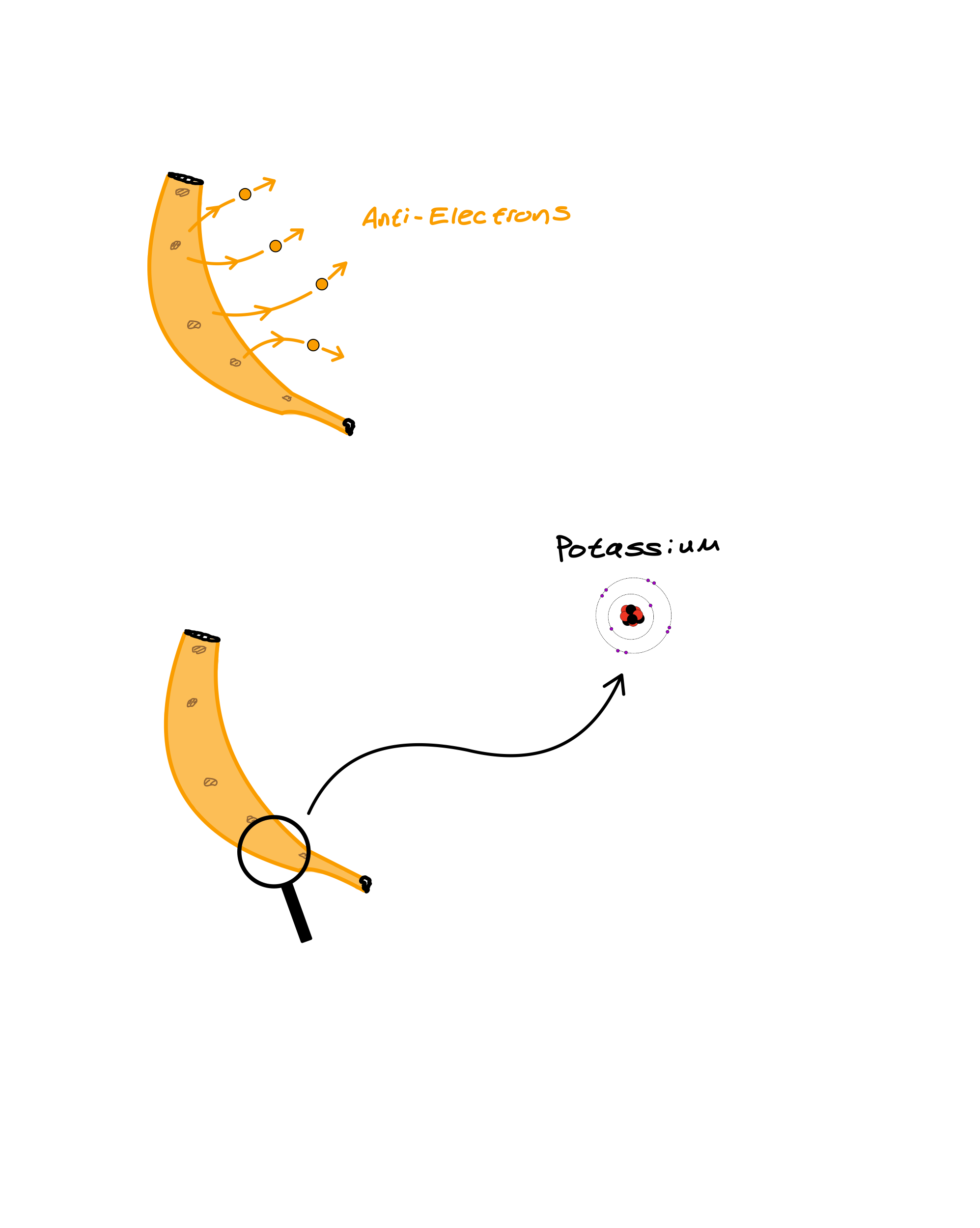 Anti-matter
Bananas emit anti-electrons!

This is because they contain potassium atoms, which are slightly radioactive.
Anti-matter
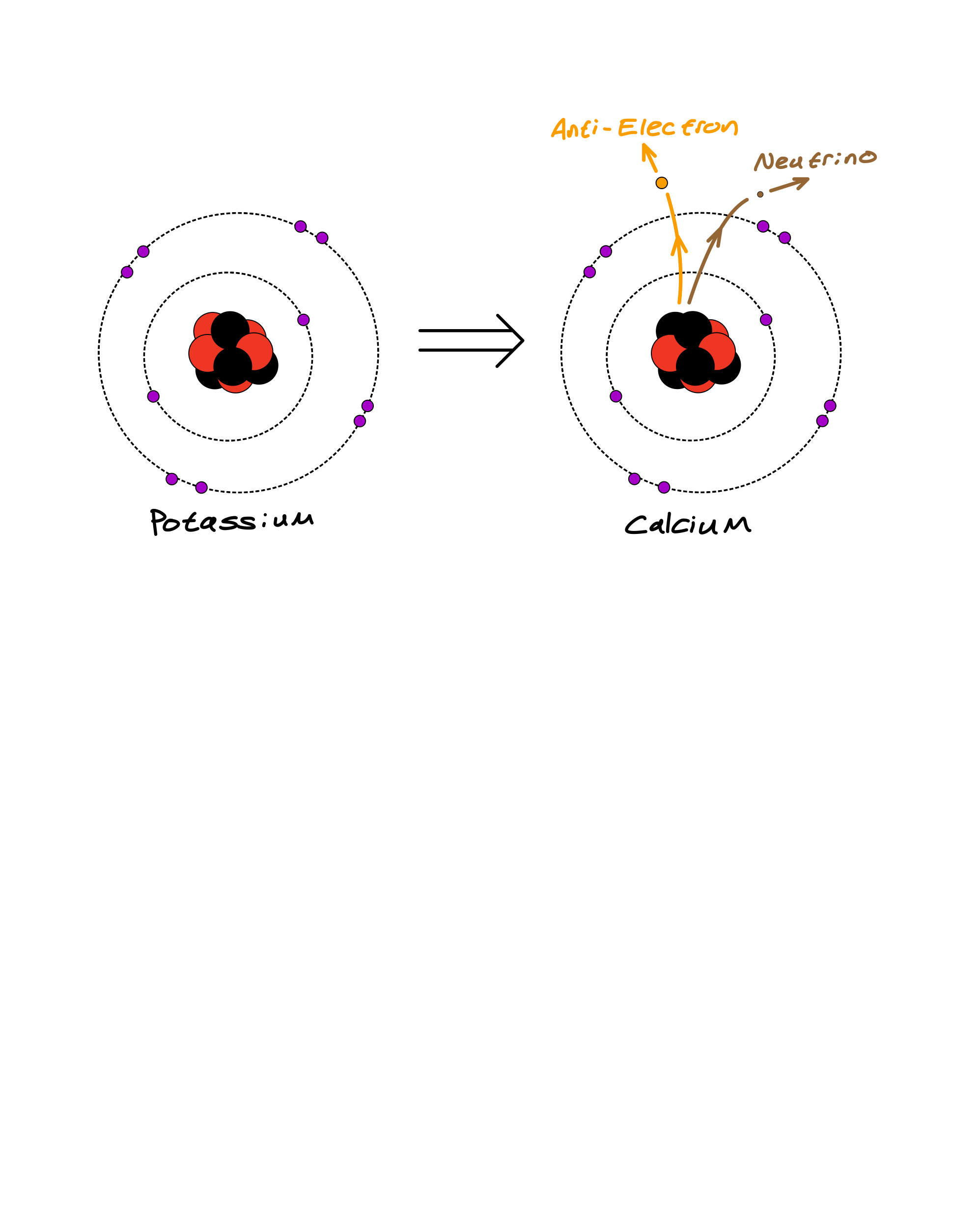 The radioactive potassium atoms decay into calcium atoms.

In this process, they release a very tiny amount of anti-matter!
Dark Matter
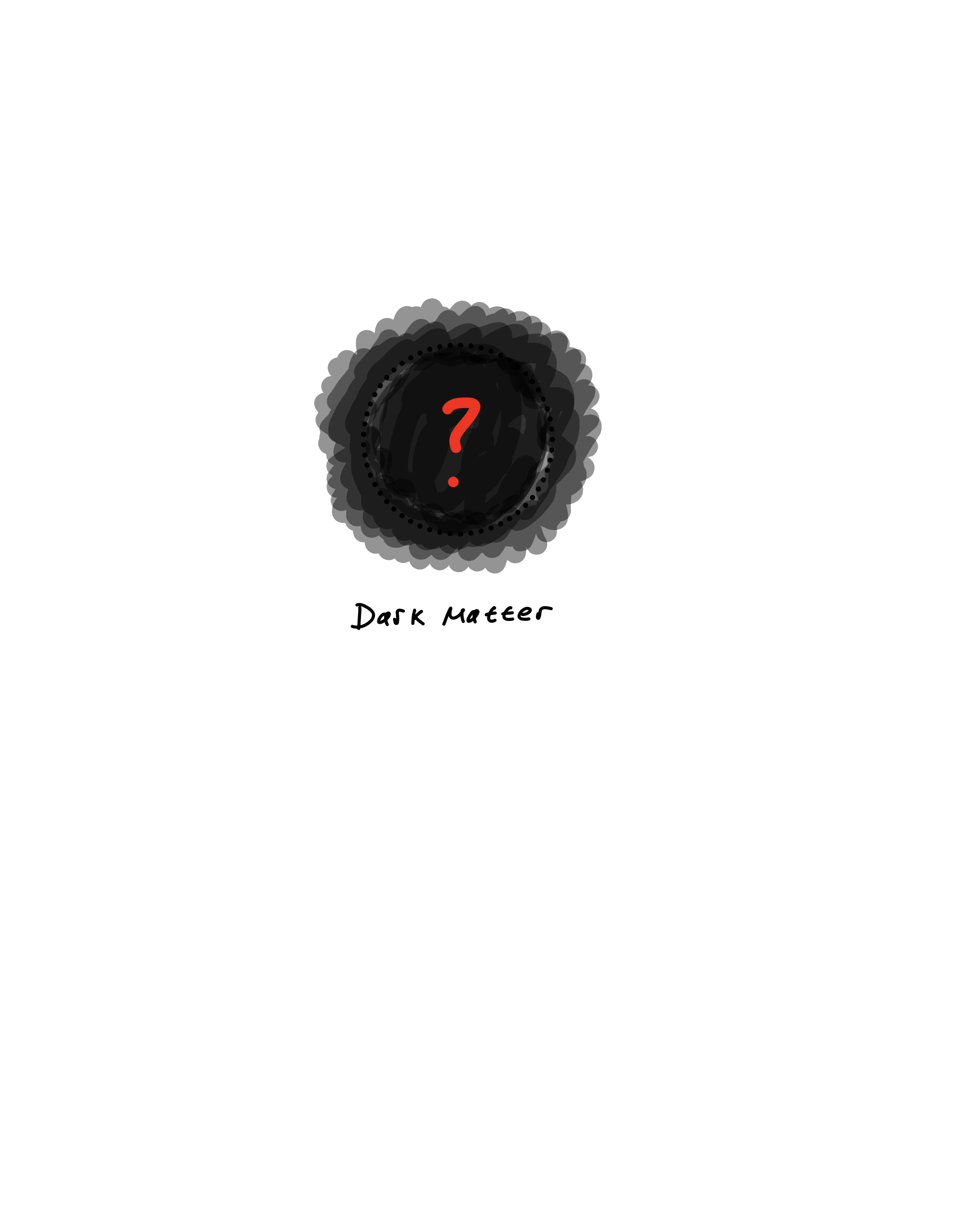 About 85% of all of the matter in the Universe is totally mysterious, and completely invisible.

We call this ‘Dark Matter’.
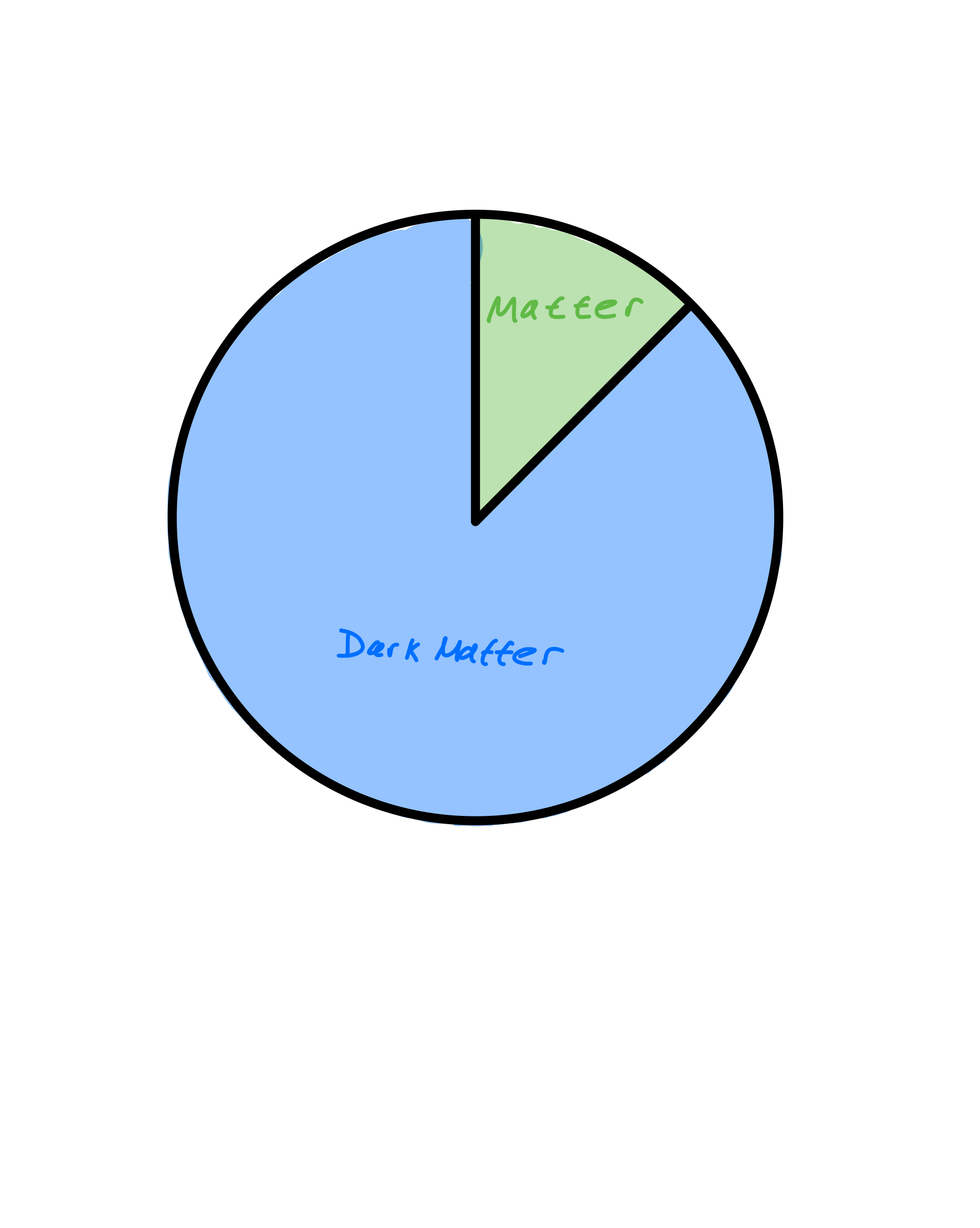 Dark Matter
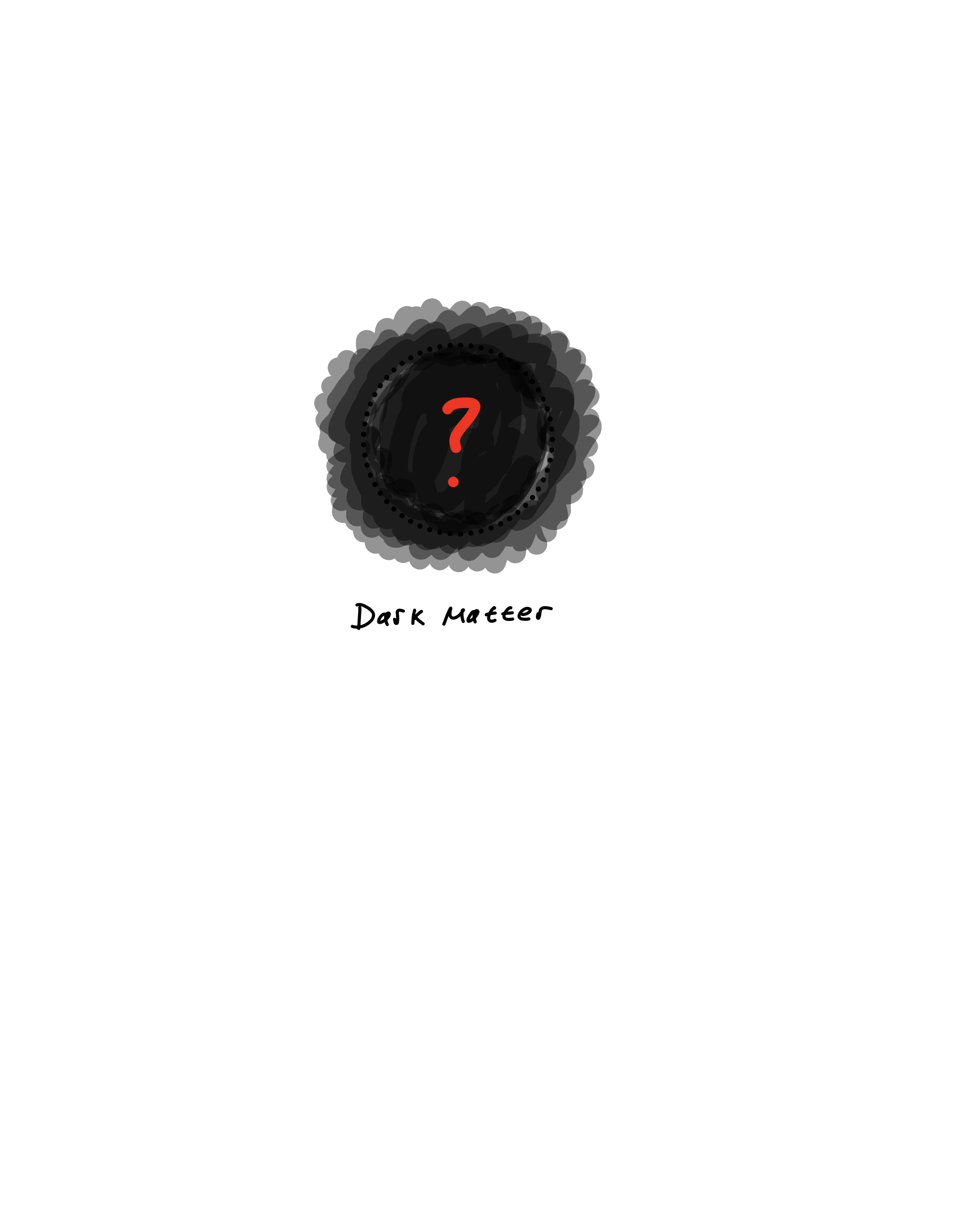 If it’s invisible, how do we know it’s there?
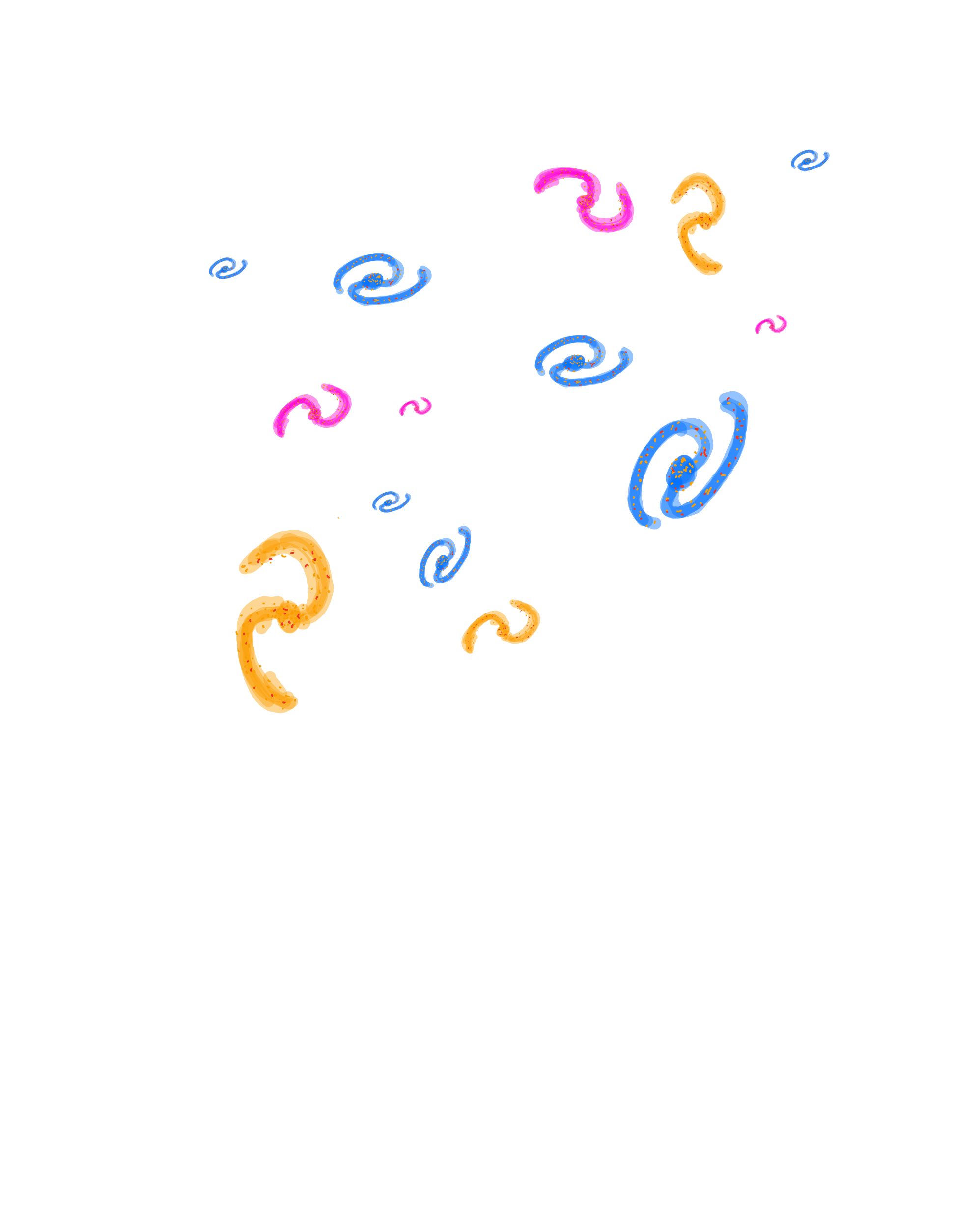 Dark Matter
We know from looking at all the galaxies in the night sky!
What is the name of the galaxy we live in?
Dark Matter
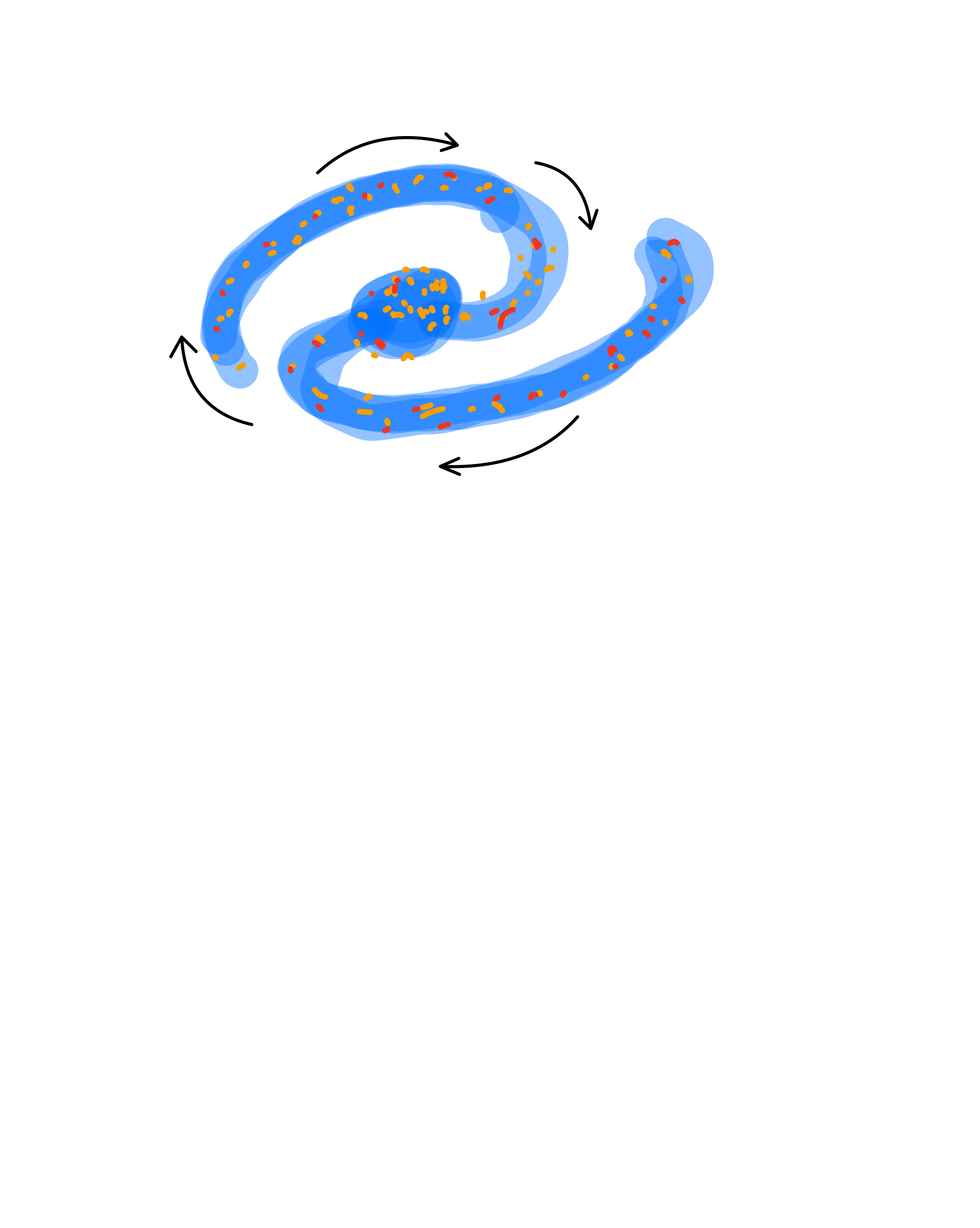 The way galaxies spin means there is a lot of extra weight in addition to the stars and planets we can see.

This extra weight comes from Dark Matter.
“How do I become a Particle Physicist?”
Work hard in science and maths lessons.

Be curious and ask questions.

Enjoy solving tough ‘problems’.

Believe in yourself! Anyone can be a scientist!